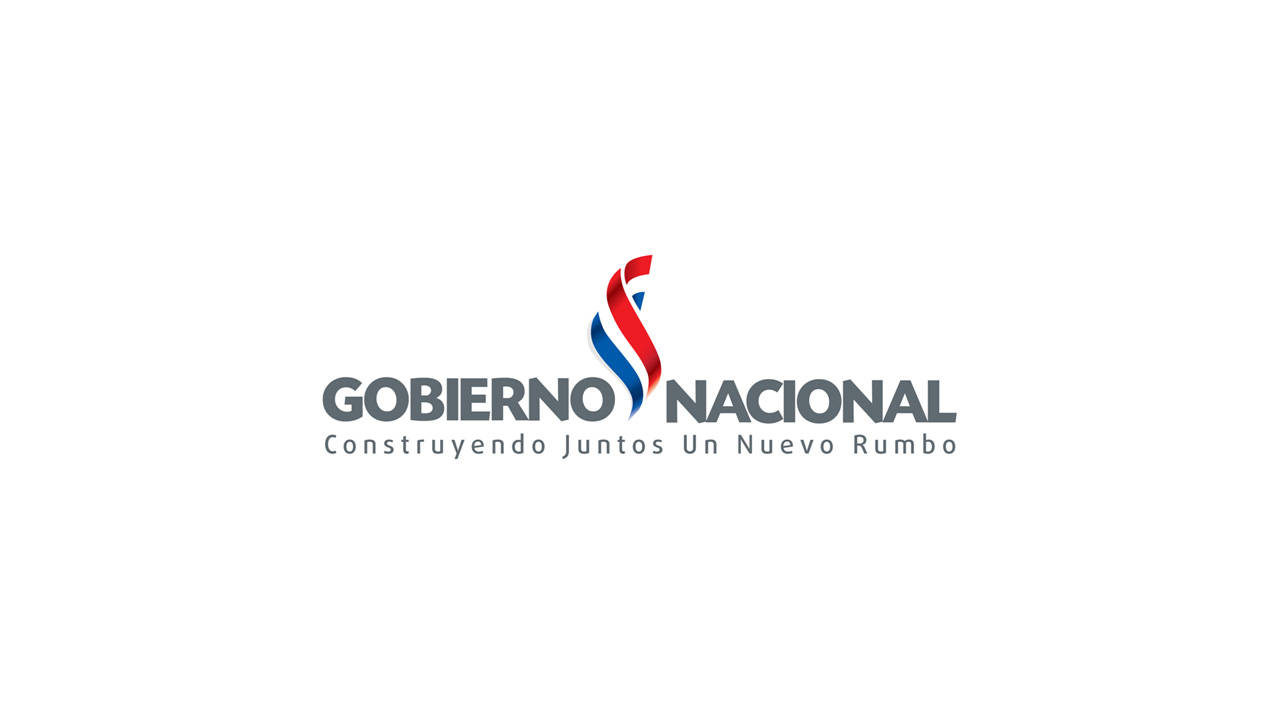 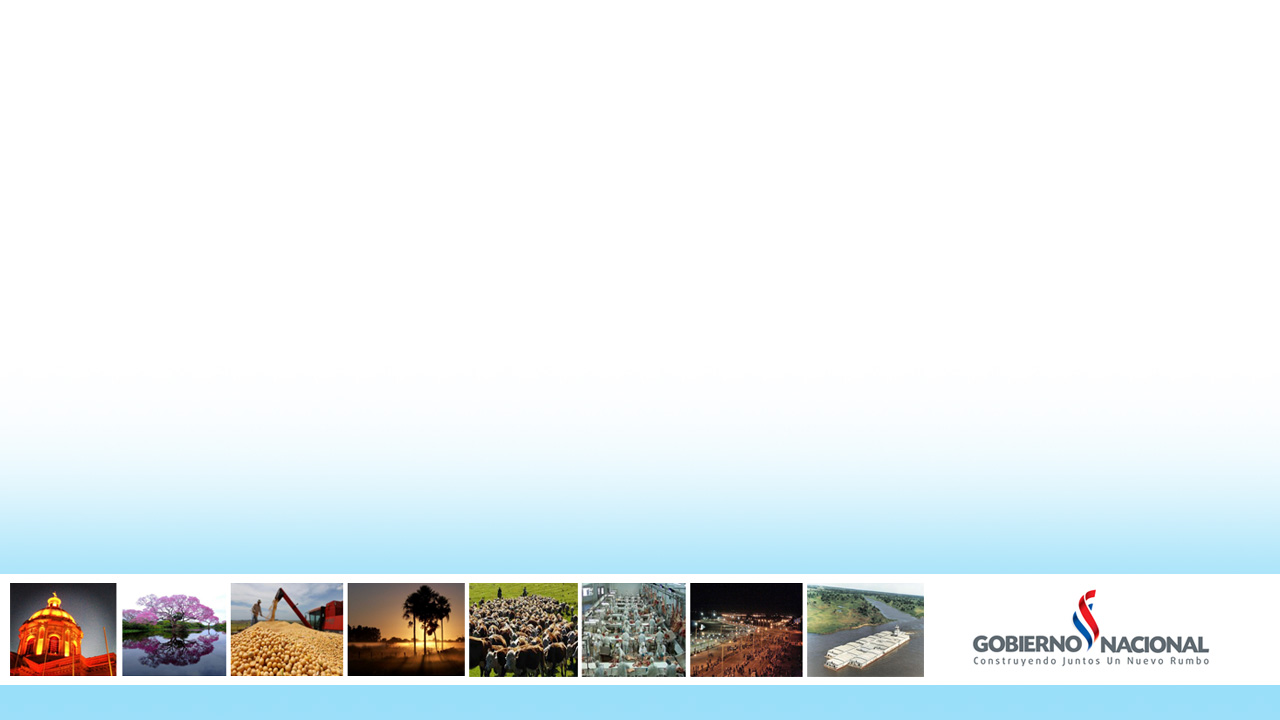 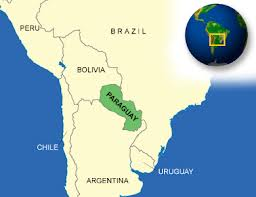 PARAGUAY
Land of Opportunities
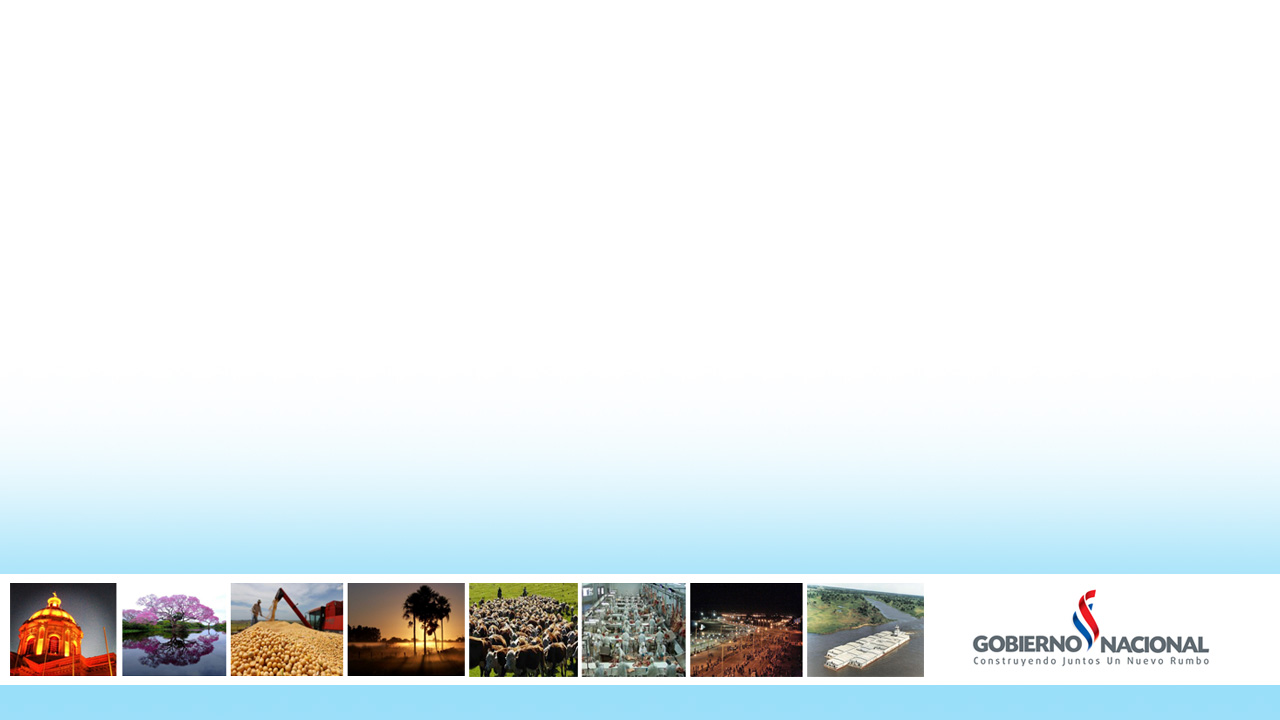 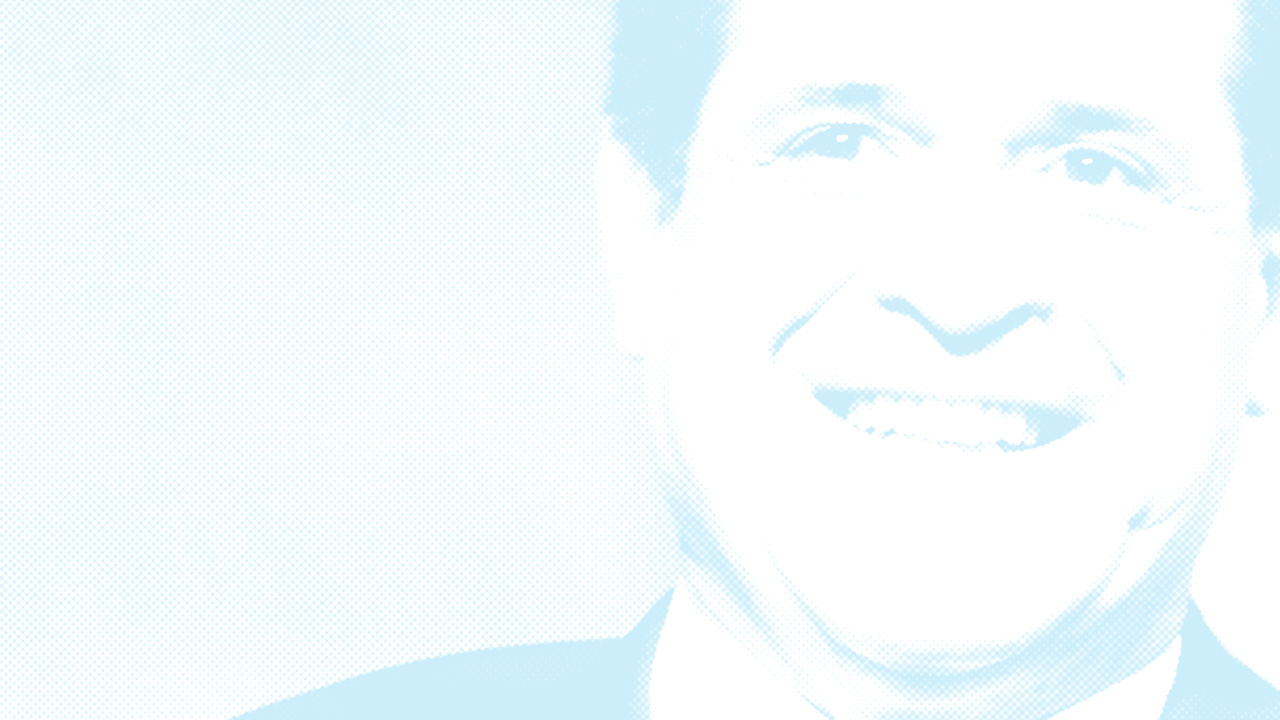 H.E. Horacio Cartes
President of the Republic of Paraguay
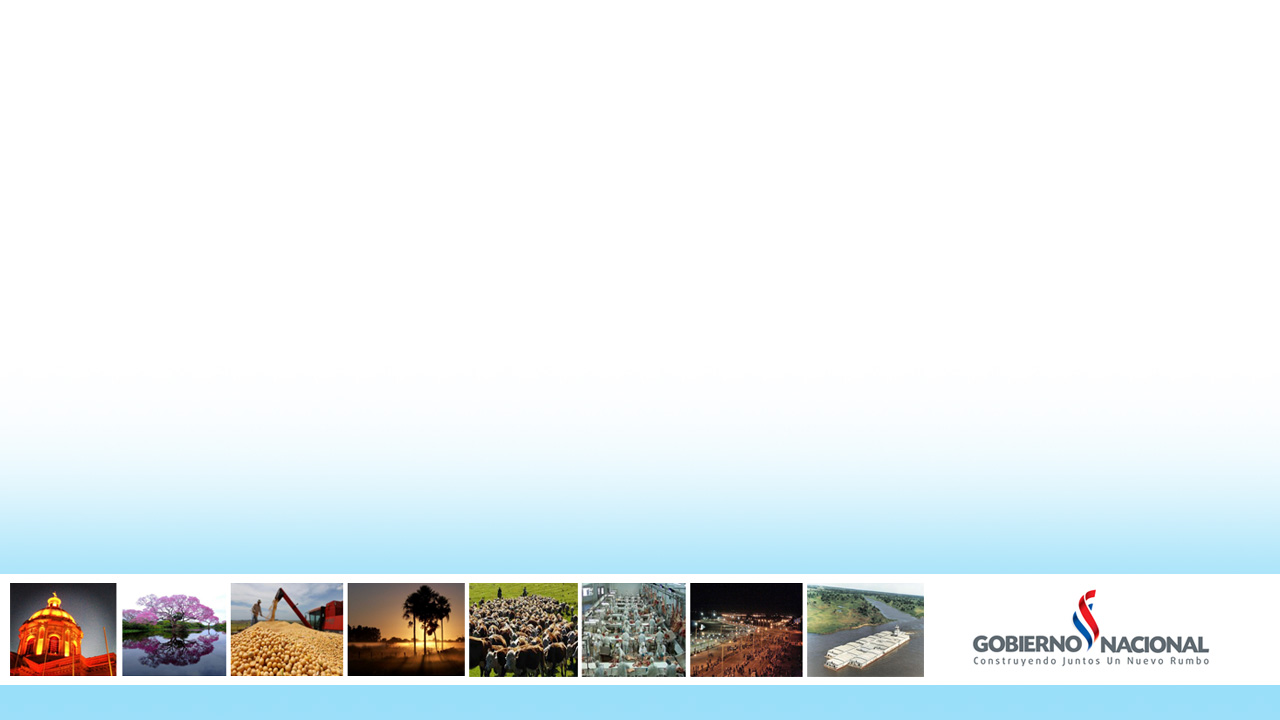 ¨A World Class food producer; open and connected to the world; with high rates of development, rule of law and public safety; environmentally sustainable; with women inclusion and young entrepreneurship as trademark; and a Government that promotes  solidarity, transparency and zero tolerance to corruption¨
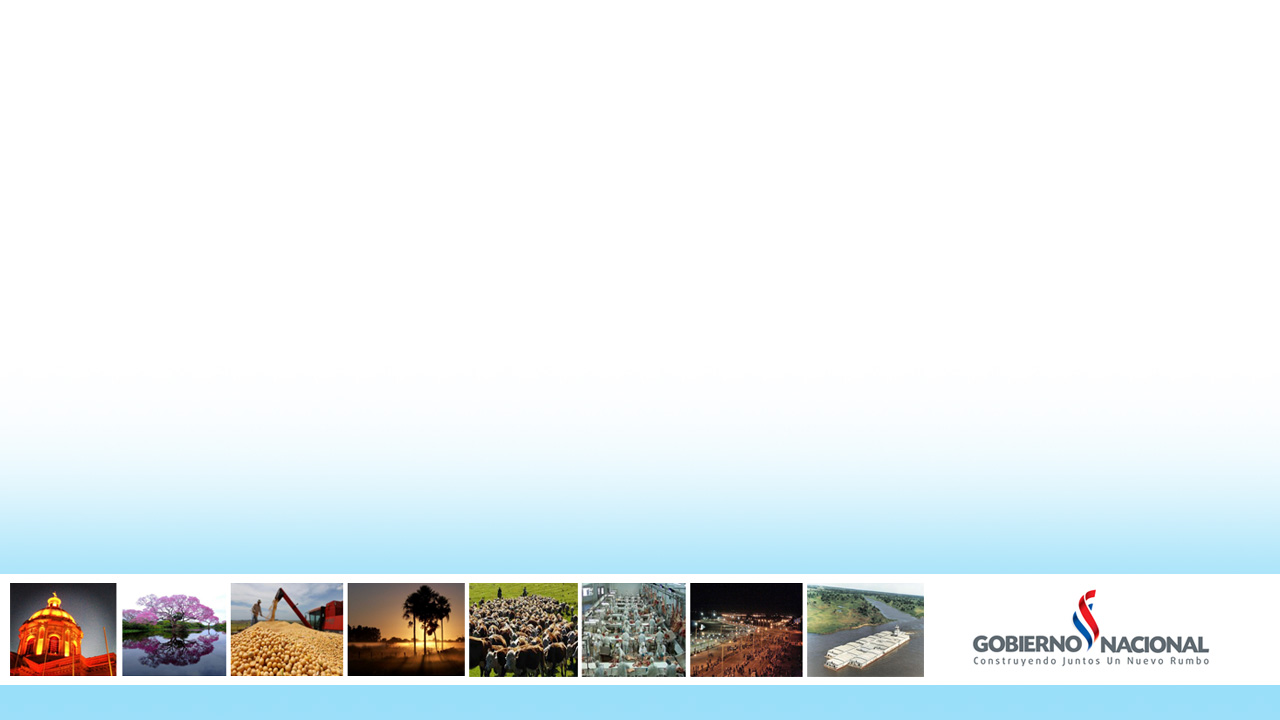 MACROECONOMIC STABILITY
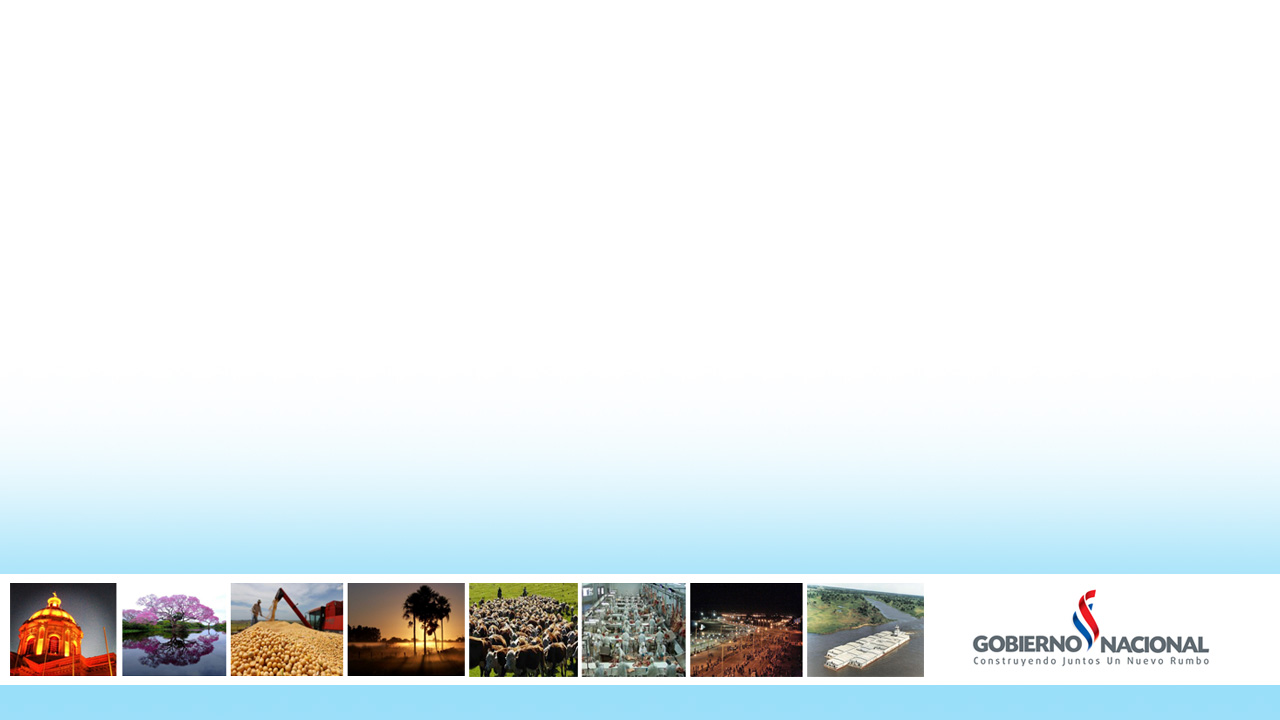 GDP Growth (%)
Source: Central Bank of  Paraguay  - www.bcp.gov.py & IMF
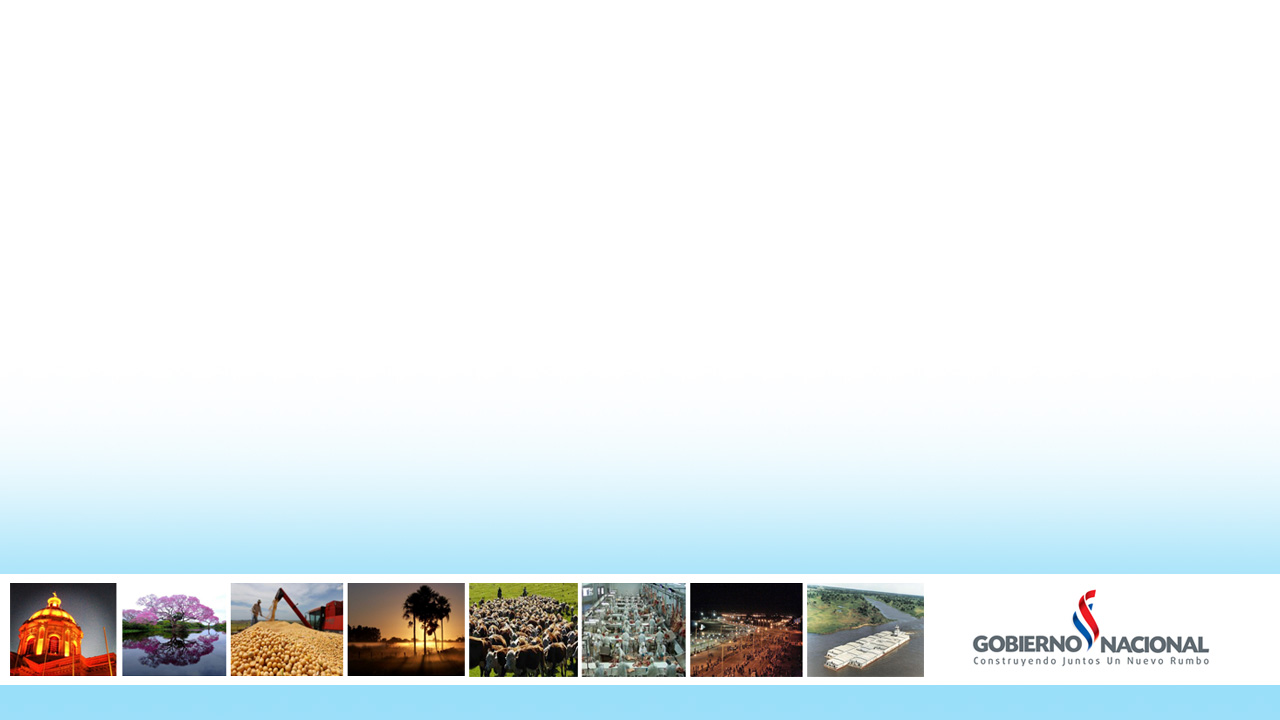 Price Stability
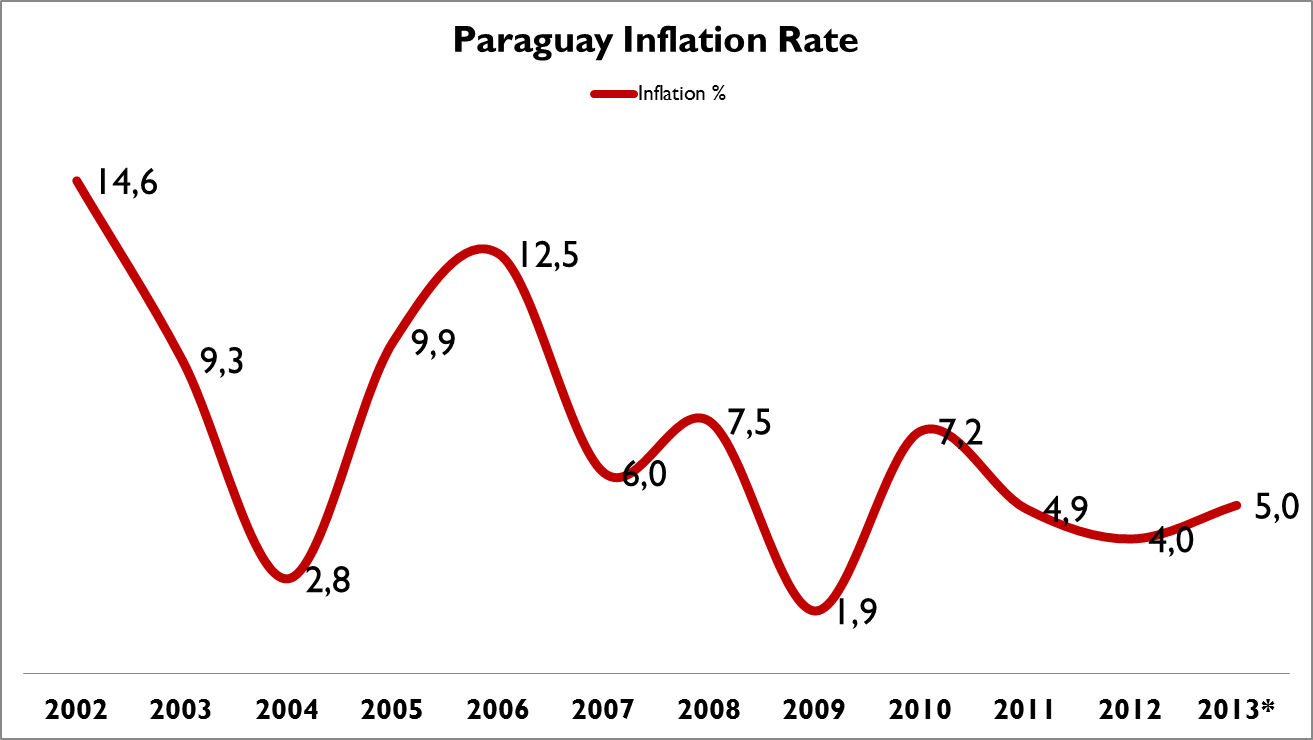 Source: Central Bank of Paraguay - www.bcp.gov.py *Projection for 2013 according BCP Preliminary Balance
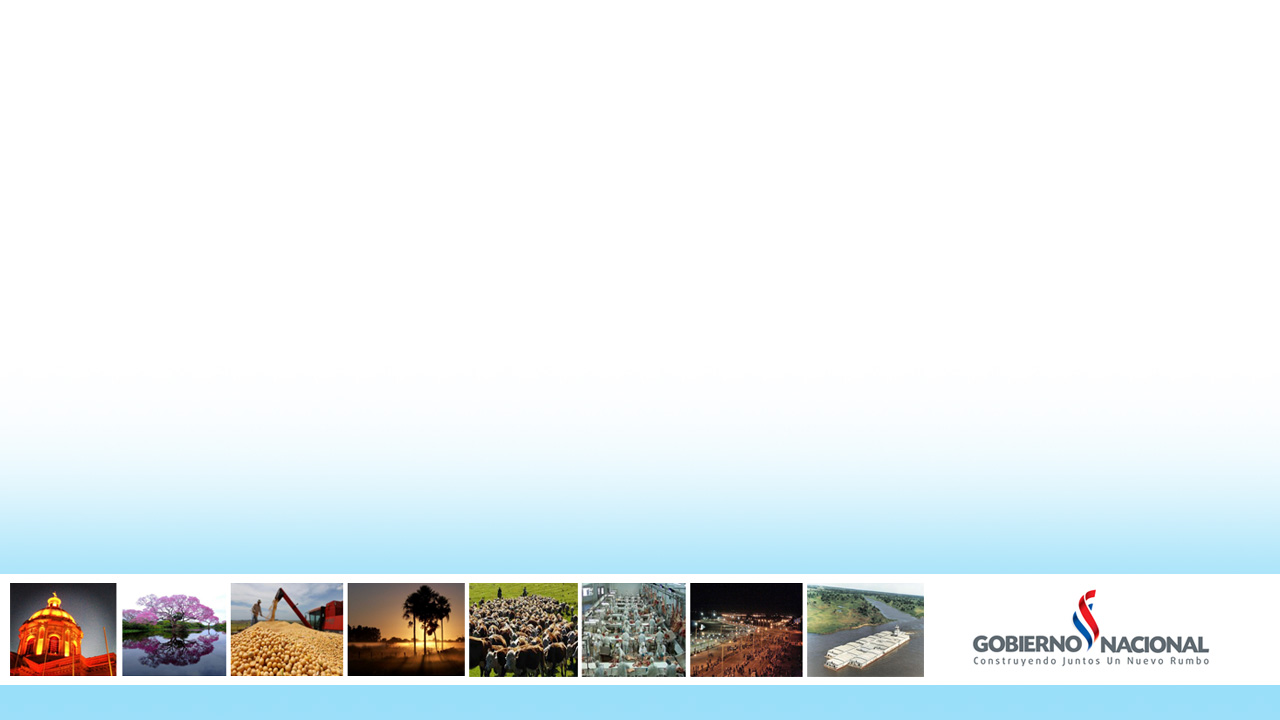 Sovereign Debt Schedule (Principal + Interest U$S MM)
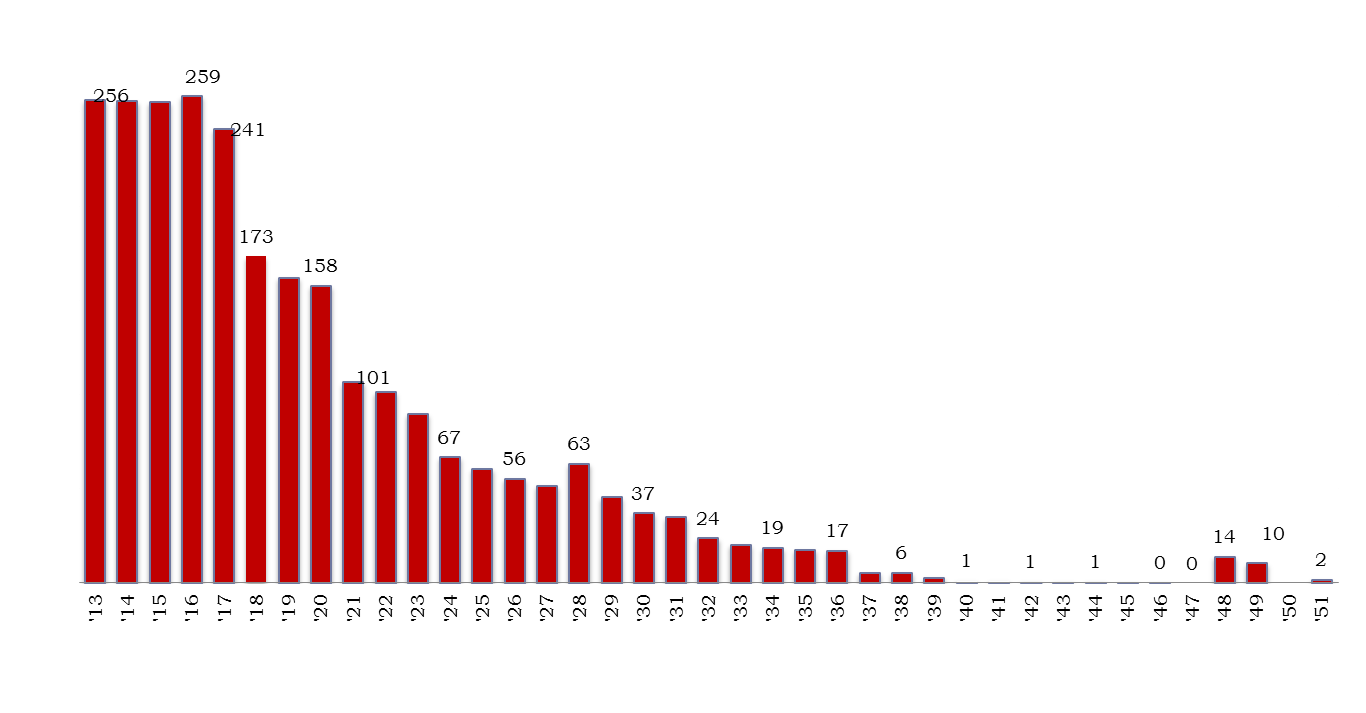 Source: Ministry of Finance (www.hacienda.gov.py)
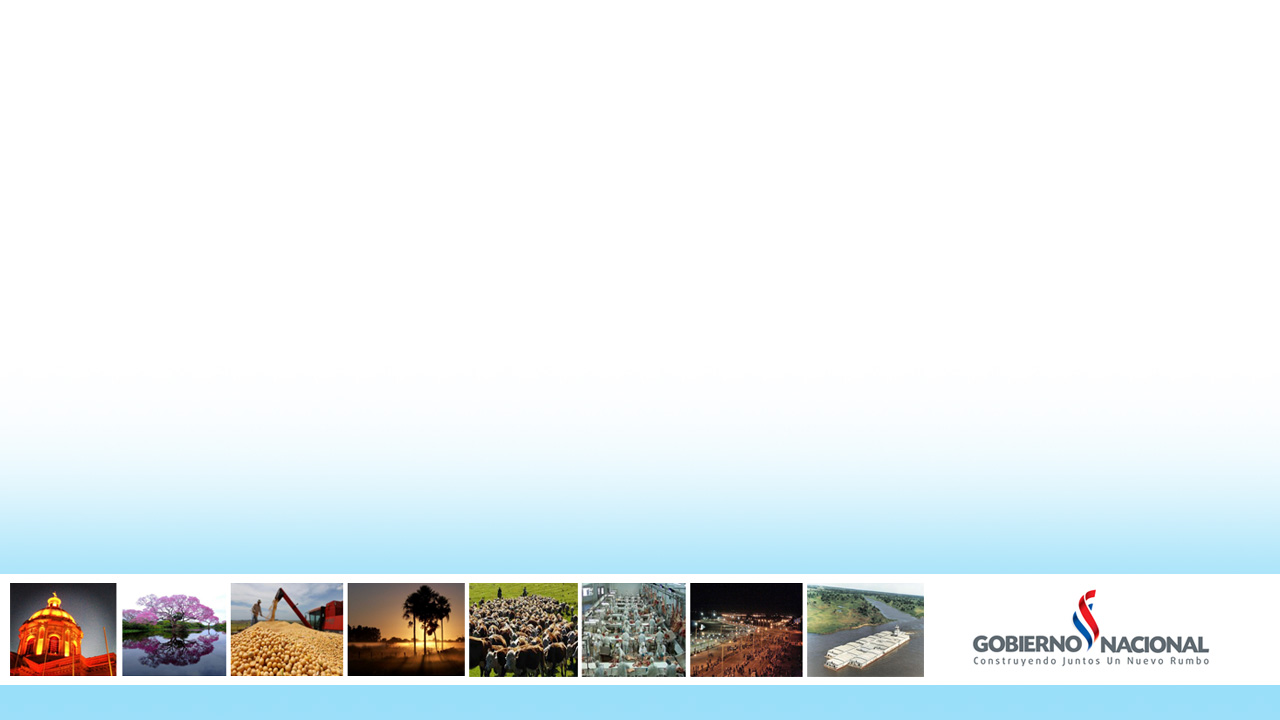 Sovereign Risk Profile
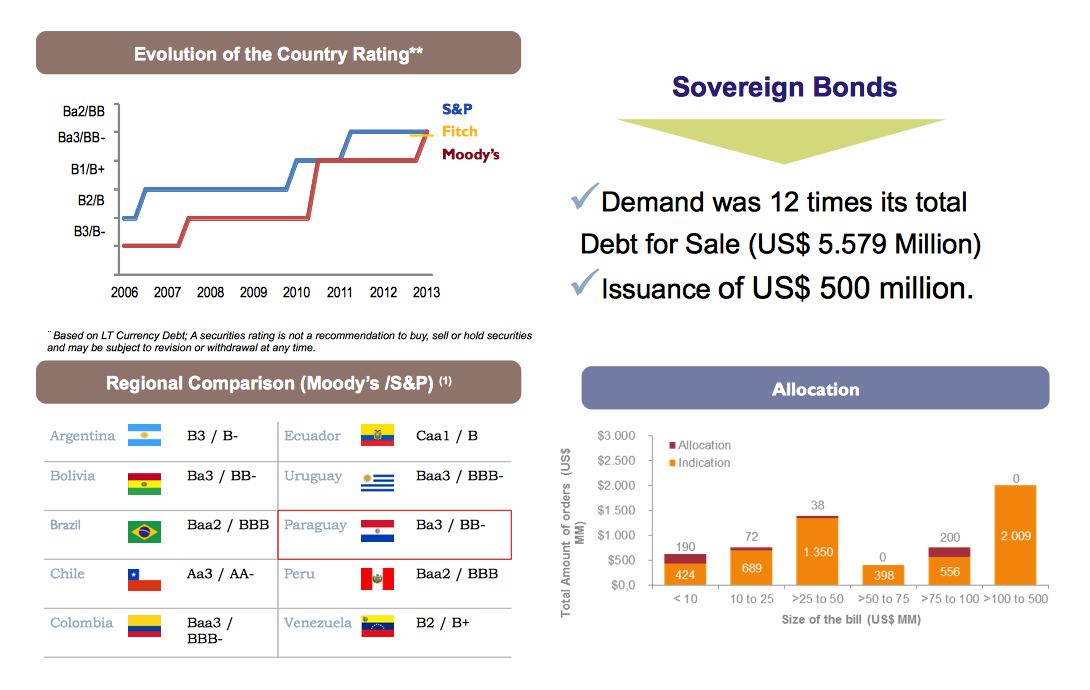 Source: Central Bank of Paraguay, EIU, Moody’s, S&P.   (1) Foreign Currency Long Term rating
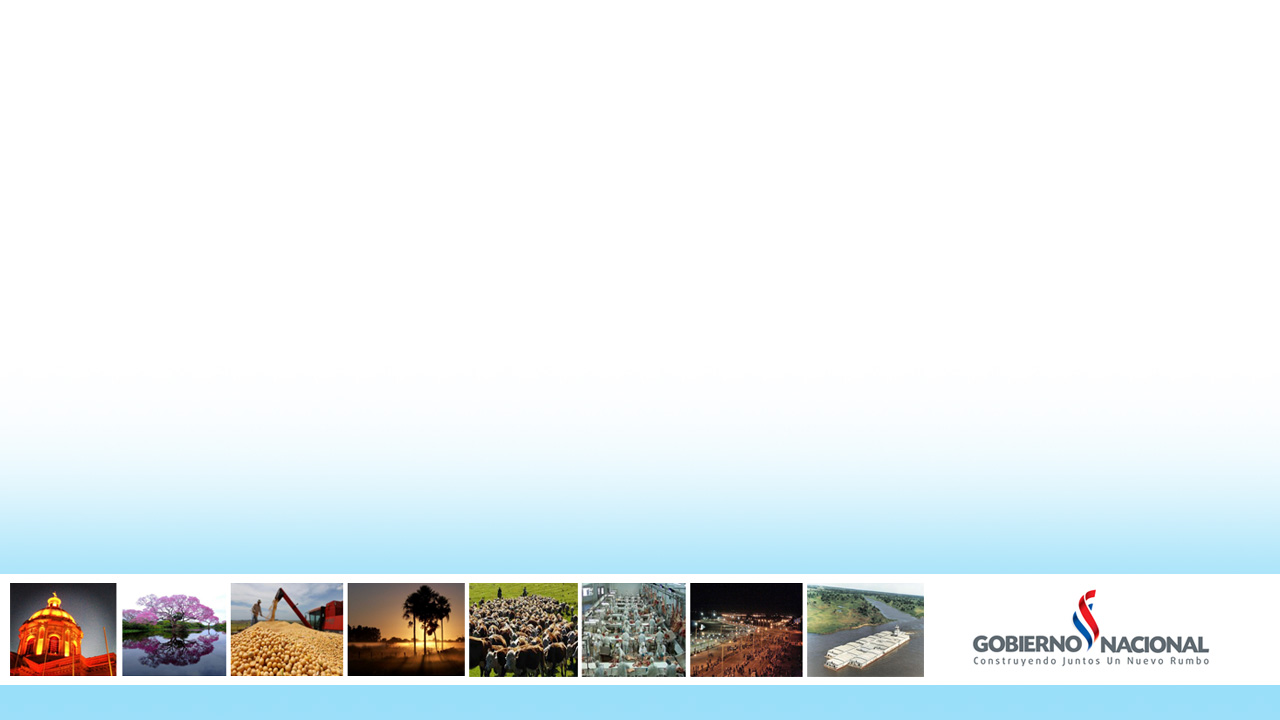 Economic Freedom
Economic Freedom Index  – The Heritage Foundation
Source: The Heritage Foundation (www.heritage.org)
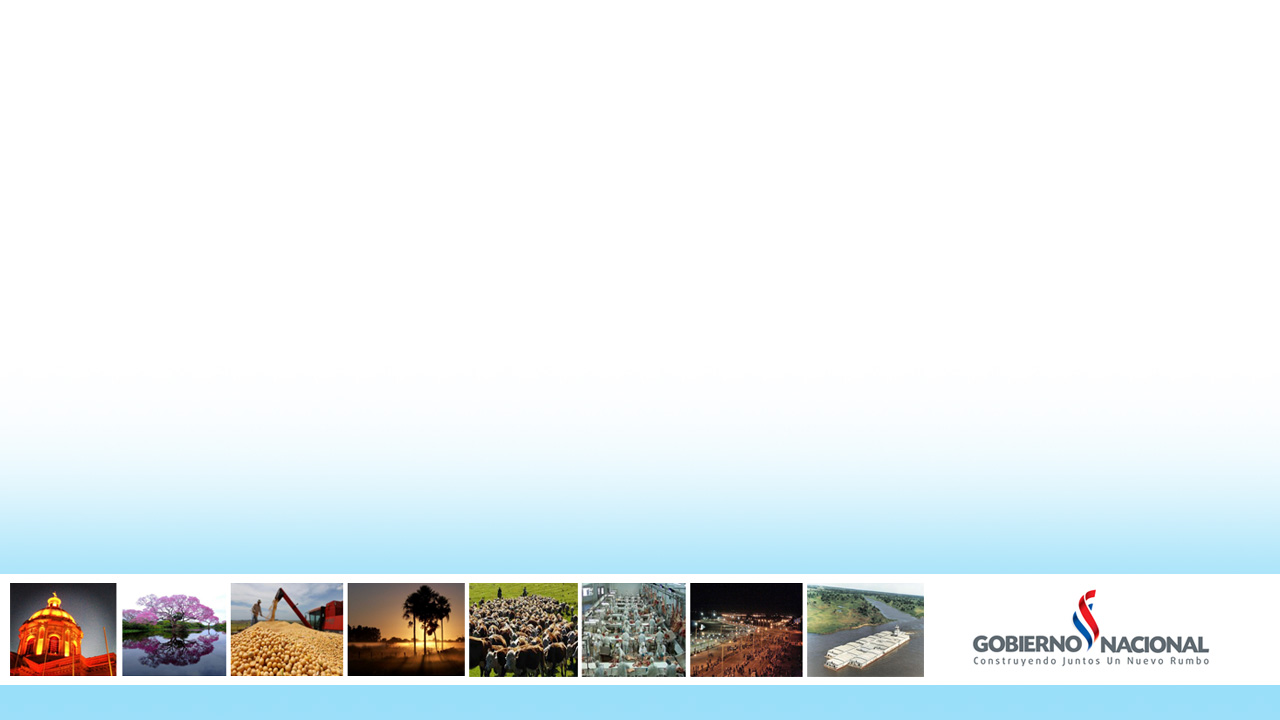 OPPORTUNITIES
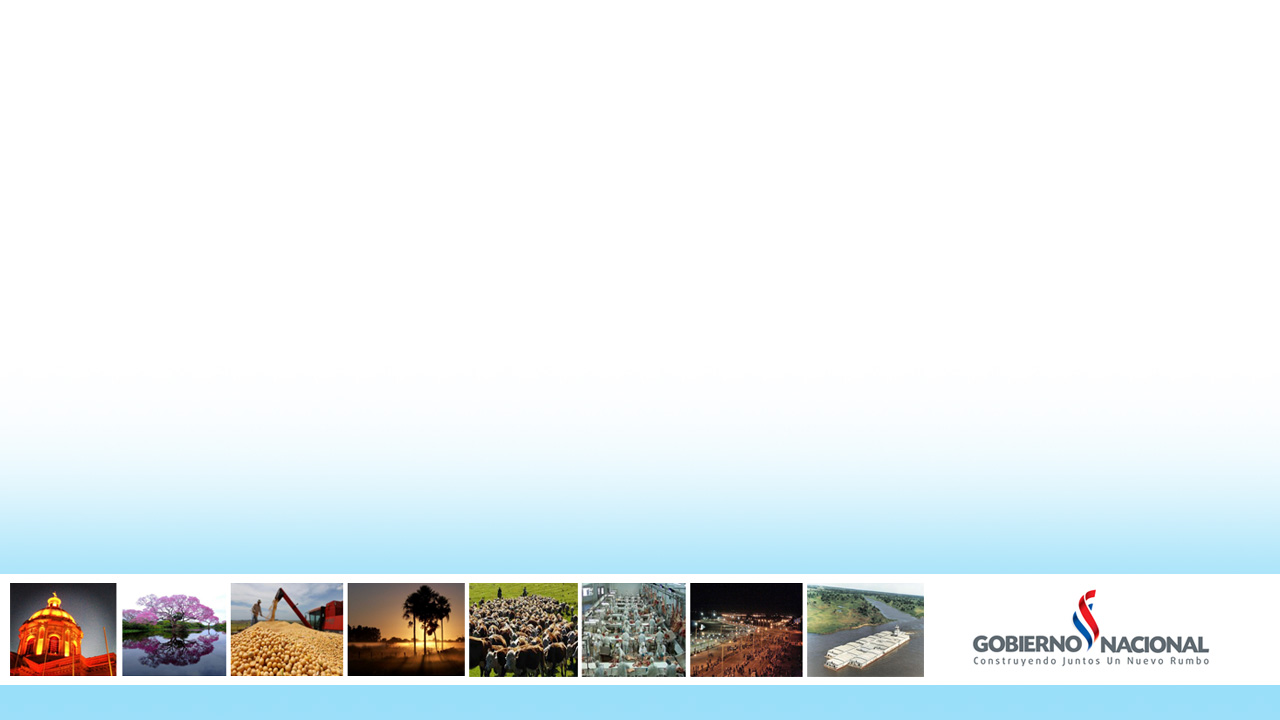 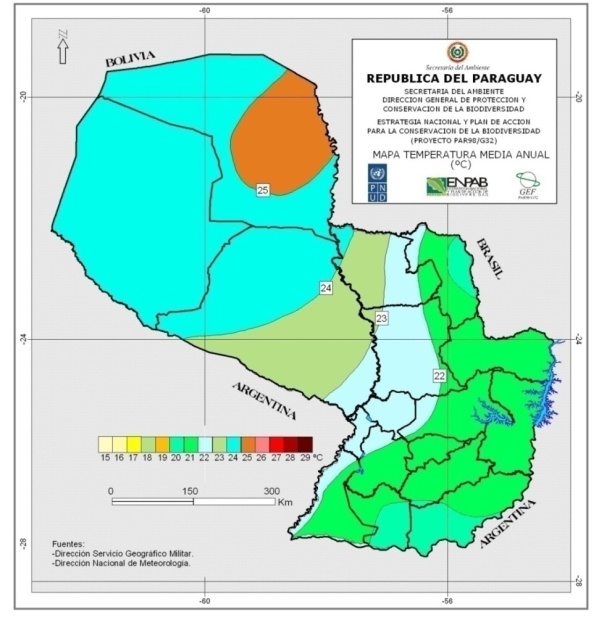 Ideal Natural Conditions
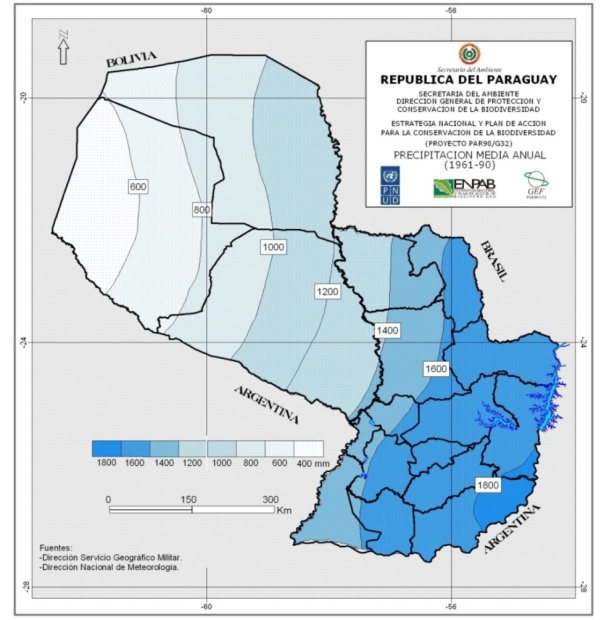 Average yearly temperature: 
28 Cº

Average yearly rainfall: 
1.200 mm.
Source: Instituto Geográfico Militar – IGM & DGEEC
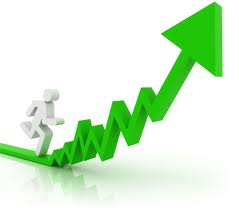 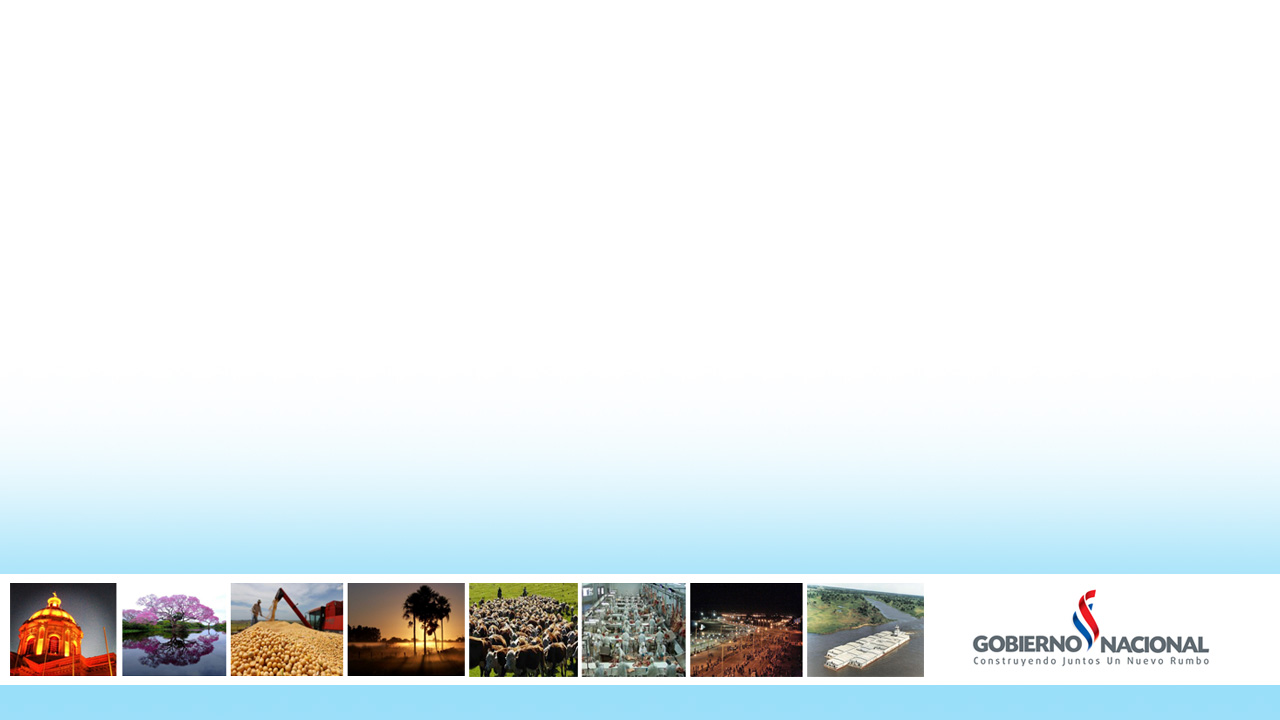 Business Opportunities
Commercial Irrigation   PPP  participation of construction, supplier and financing companies.
Small Farm Irrigation transfers from Central and Local Governments  participation of credit unions, guilds, supplier and companies with Social Responsibility.
Agricultural Production  production of grains and meat  silo, oil, animal feed, meat packing, logistics for transport.
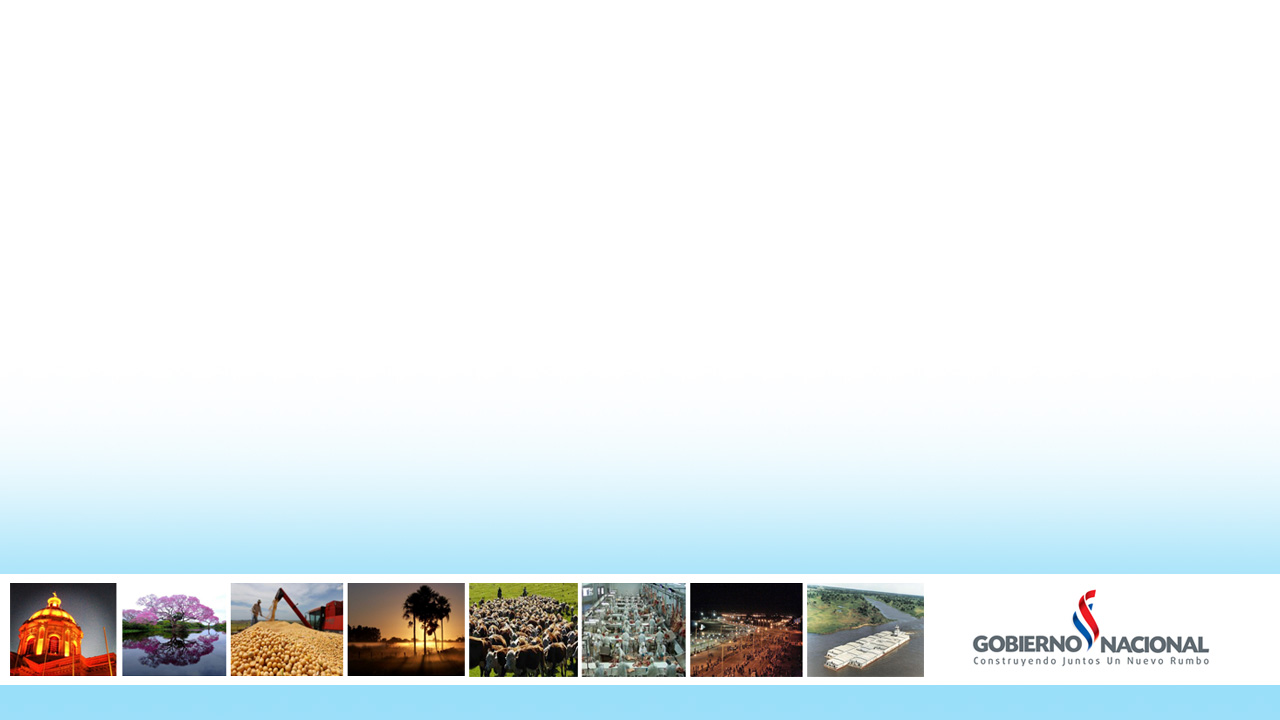 OPPORTUNITIES
Labor + Clean Energy
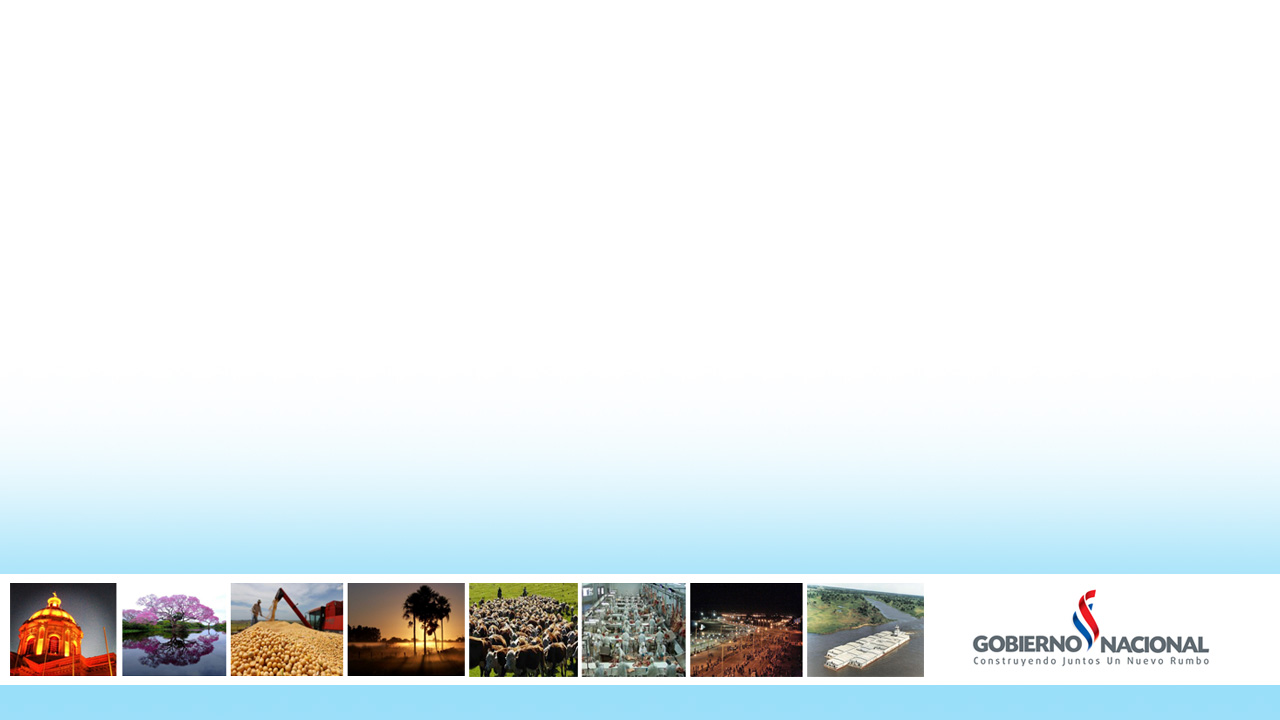 Young Labor force
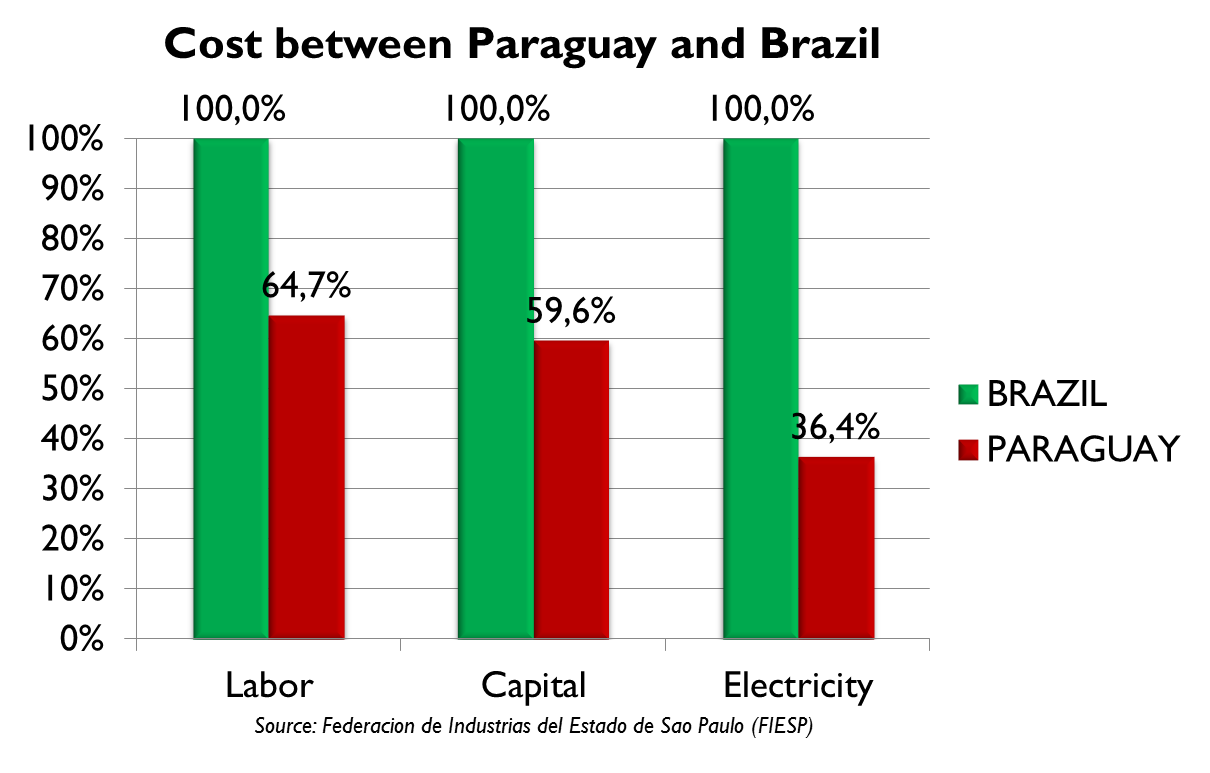 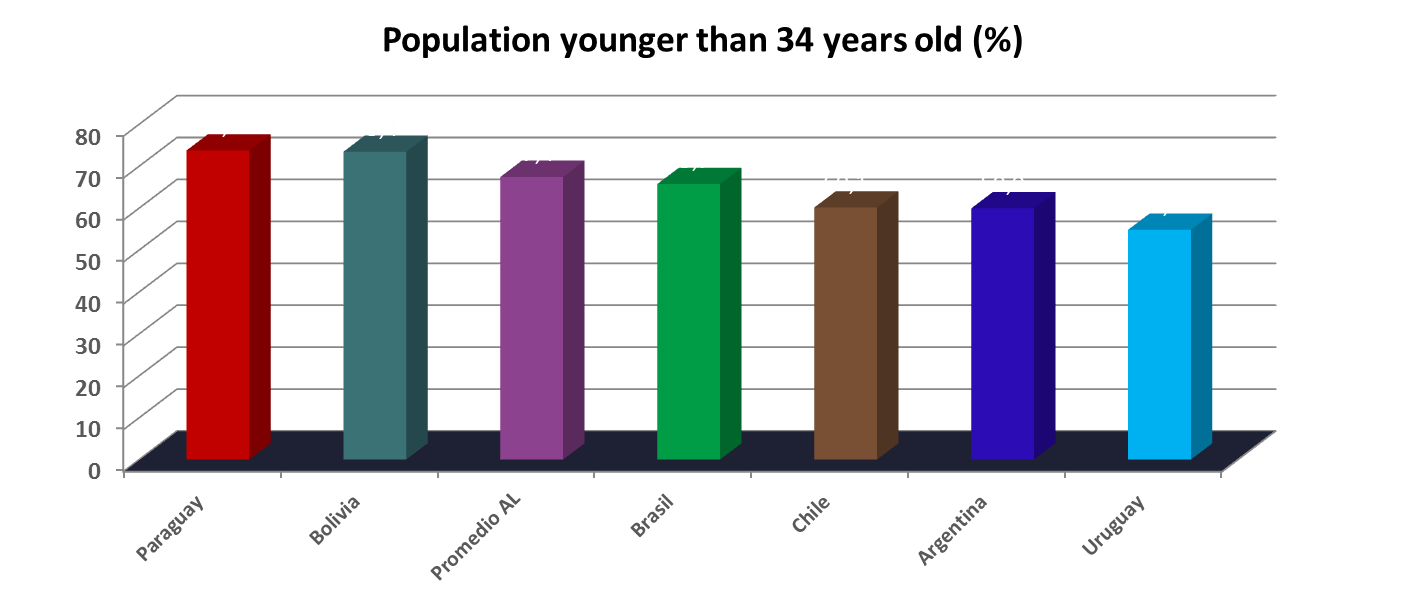 Paraguay is the MERCOSUR country with a lower comparative labor cost.
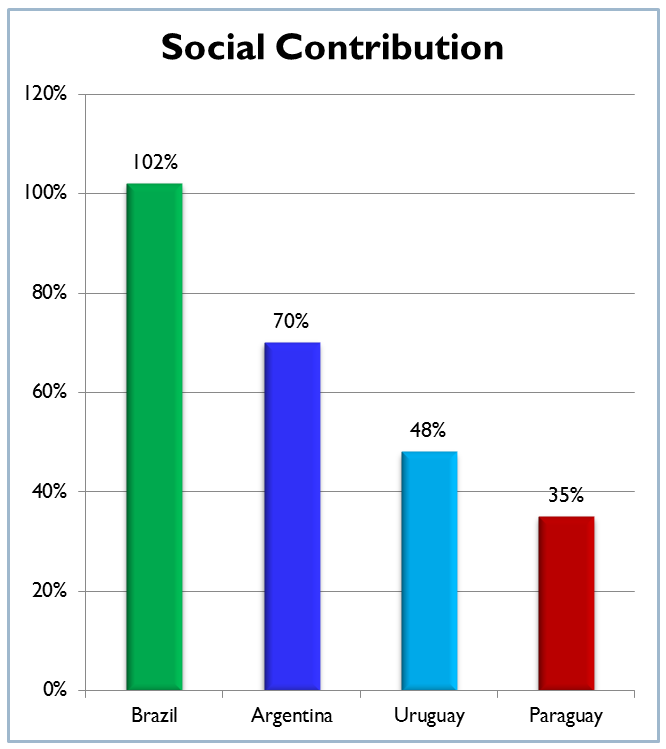 - Paraguay has the youngest population in America.
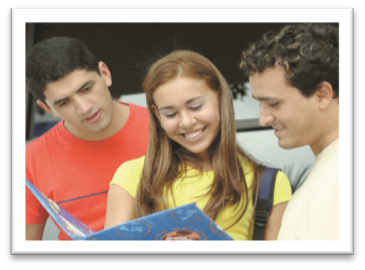 - “Paraguayan labor is the best we have found so far for the company worldwide” (Ignacio Ibarra – CEO FUJIKURA)
Source: Dirección Nacional de Estadísticas, Encuestas y Censos (www.dgeec.gov.py)
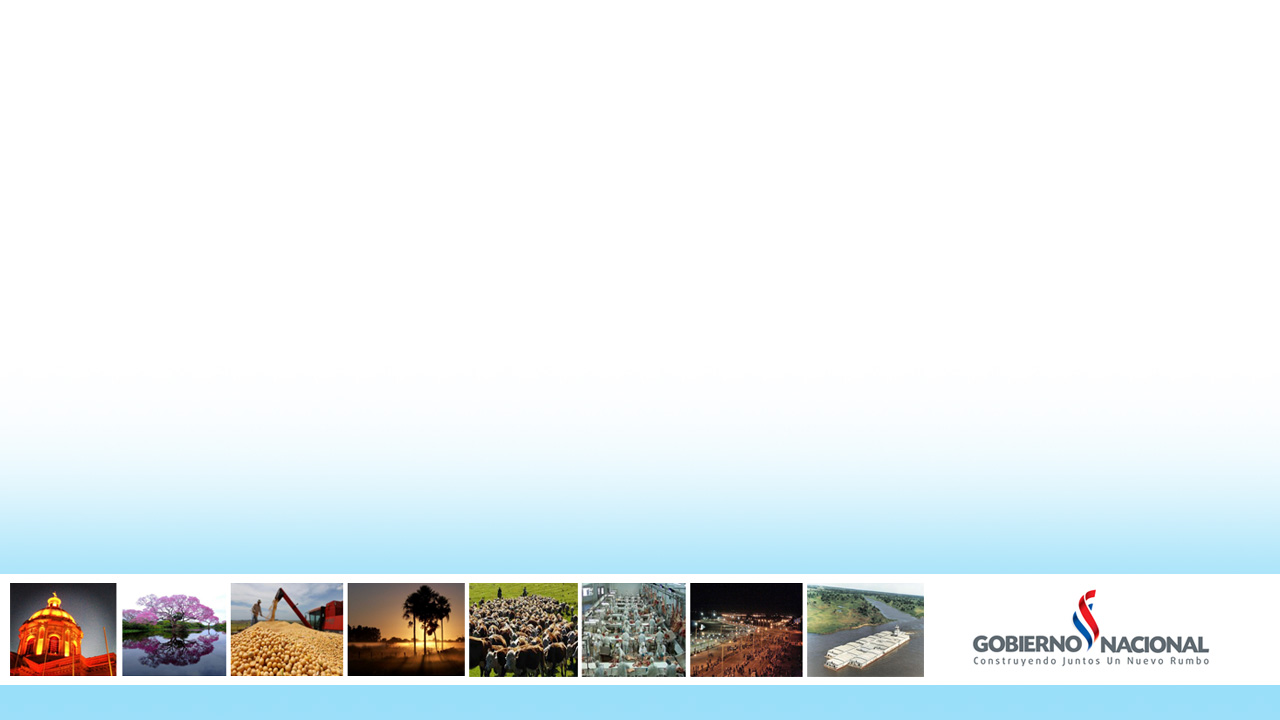 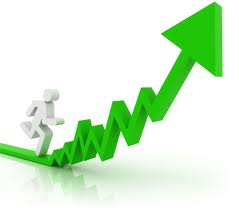 Business Opportunities
Competitive Labor Cost succesfull experiencies: Telecommunications, Maquila, Assembly Factories  Maquila Regime, Autoparts Regime  shipyards, autoparts, textile, food, call center, telecommunications, banks and financial institutions.
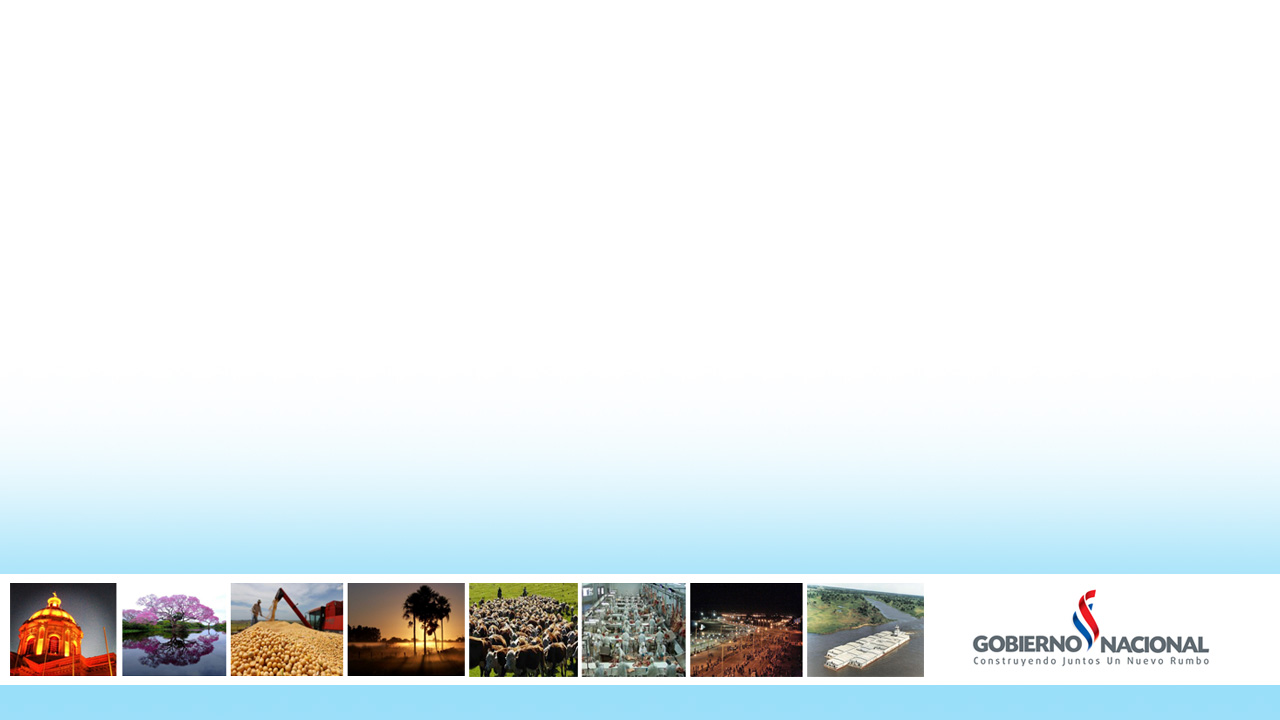 Paraguay in Numbers
Power (MVA) 220 Kv
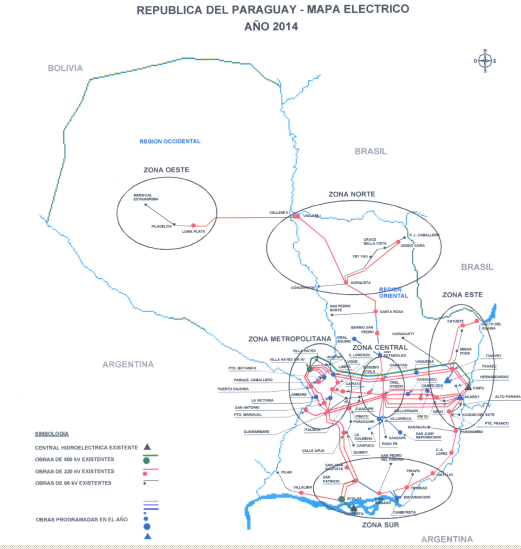 Paraguay is the only country in south america with 1.390 Mw of power available now! and with a lower comparative cost.
30 Mw.
10 Mw.
450 Mw.
500 Mw.
300 Mw.
100 Mw.
Fuente: CIER Report about Electric Tariff in Distribution January / 2012
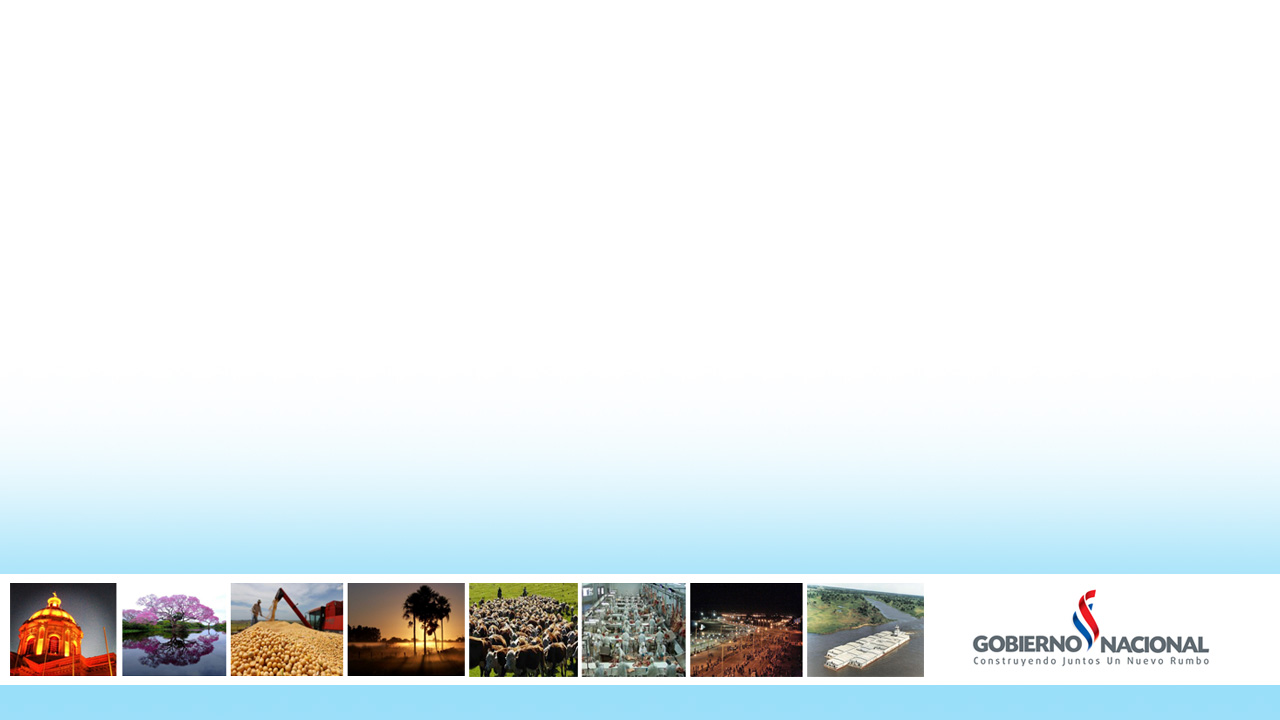 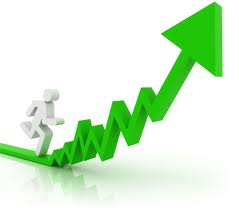 Business Opportunities
Industrial complex successful stories: electrointensive industries  60/90 Act, Autoparts Regime,High Tech Assembly Act  yarn, textile, steel mill, others.
Heavier industries shipyards, transmission towers, others.
Energy substitution  items for family and industrial cooking Assembly Regime.
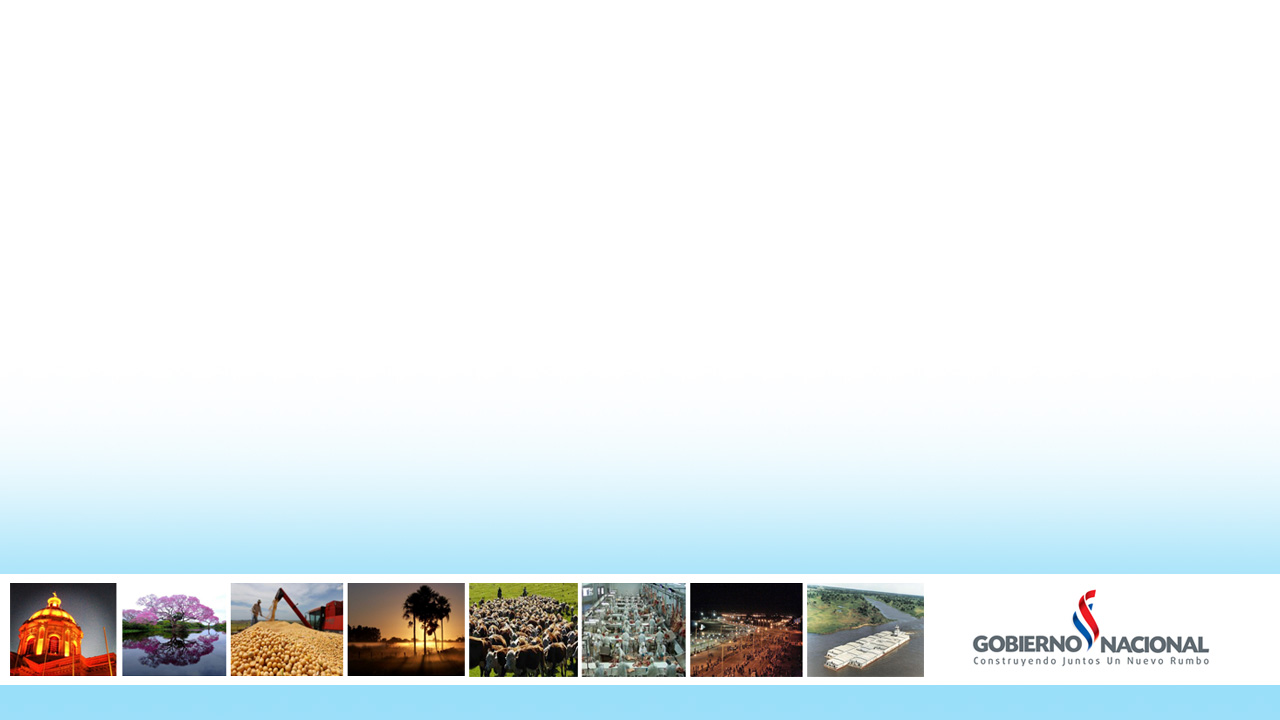 OPPORTUNITIES
Preferential Access to important markets
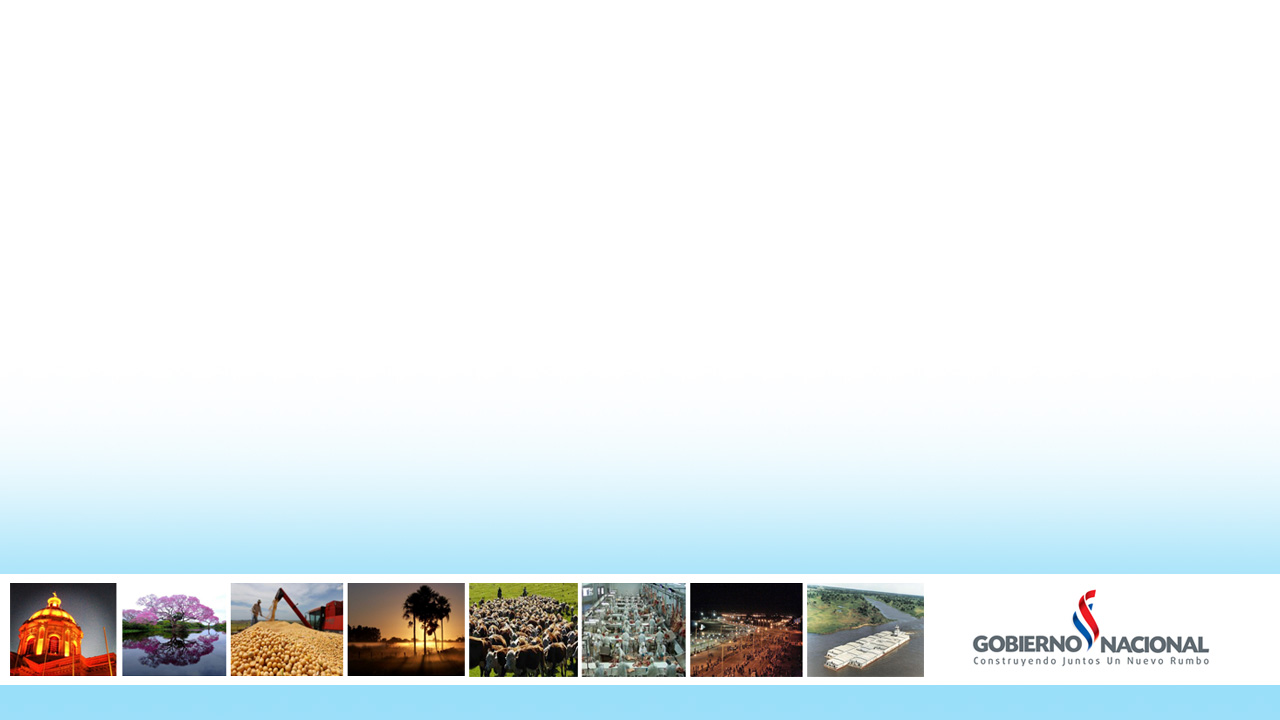 Access to Markets
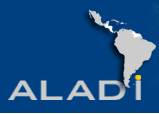 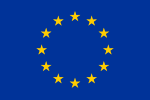 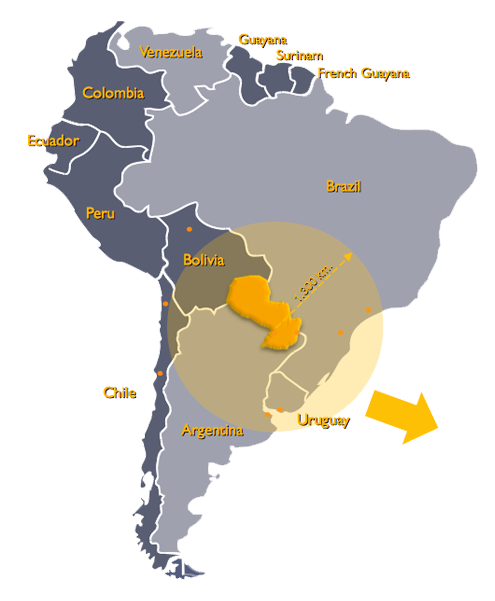 Access to important markets through industrial process or value added in Paraguay
Starting in 2014, Paraguay will be the only country in MERCOSUR with preferential access to the EU – GSP+
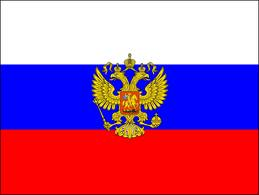 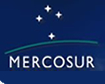 Russia and other countries
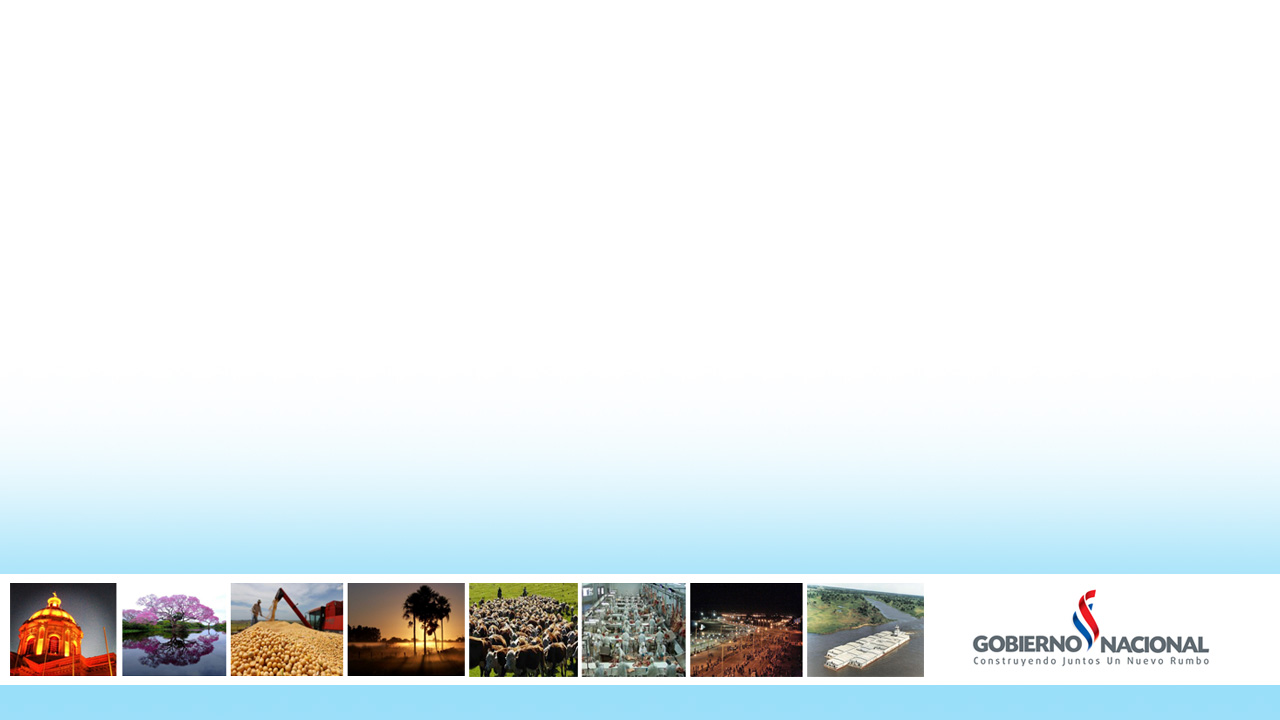 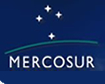 MERCOSURPARAGUAY, Brazil, Argentina, Uruguay, Venezuela y Bolivia*and Chile, Colombia, Peru, Ecuador, Guyana y Surinam as associates countries
Necessary regional (MERCOSUR) content %
Comparative Advantages provided by the ¨Rules of Origin¨ (40% required national components and y 60% Extra Zone imported components allowed in product).
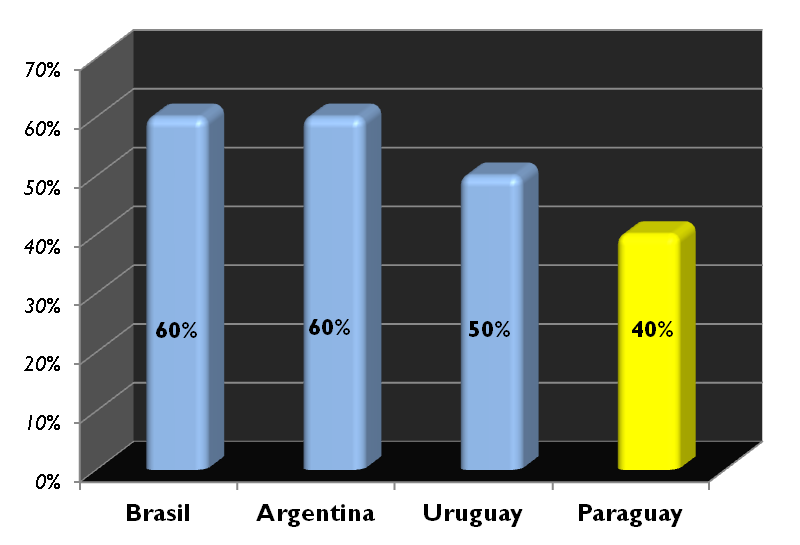 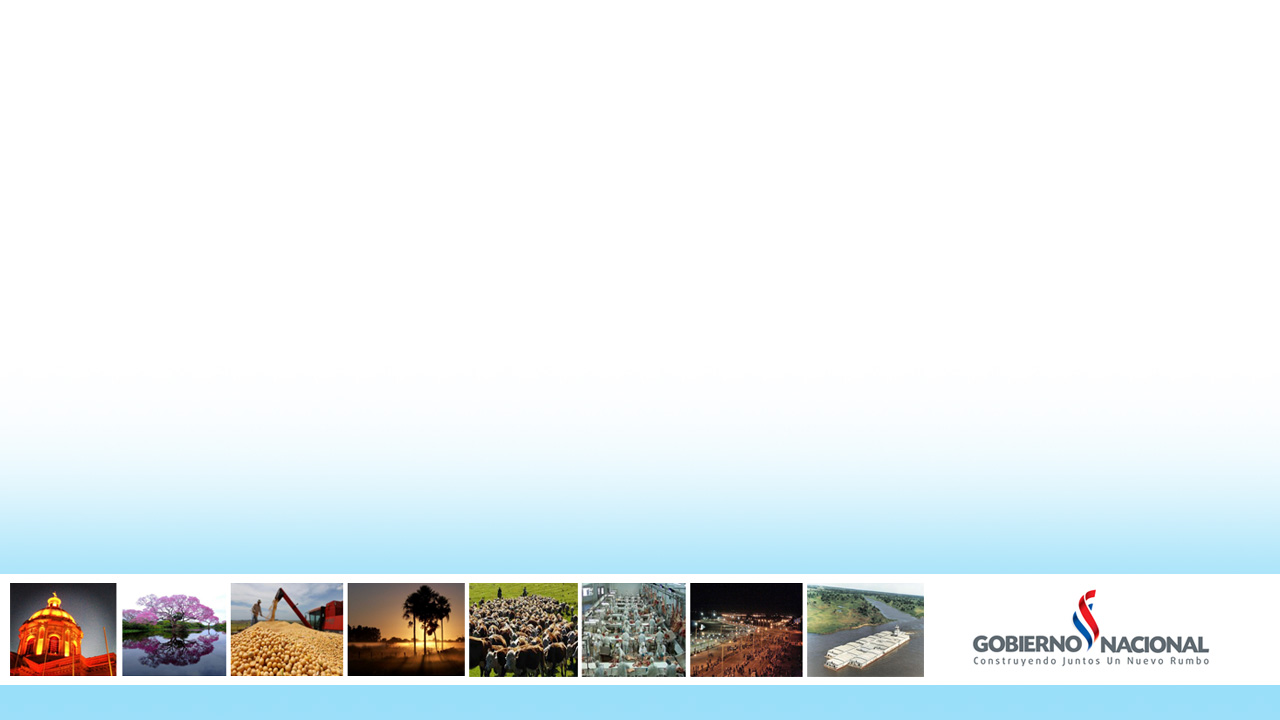 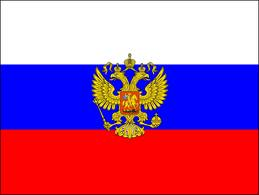 Russia and others CountriesGeneralized System of Preferences
Russia and other countries
Russian Federation: preferential access to 407 million tons of frozen beef and 400 million tons of pork.
Tariff liberalization provided by developed countries (Australia, Bulgaria, Canada, European Union, United States of America, Russian Federation, Hungary, Japan, Norway, New Zealand, Poland, Czech Republic, Slovak Republic, Switzerland and Turkey).
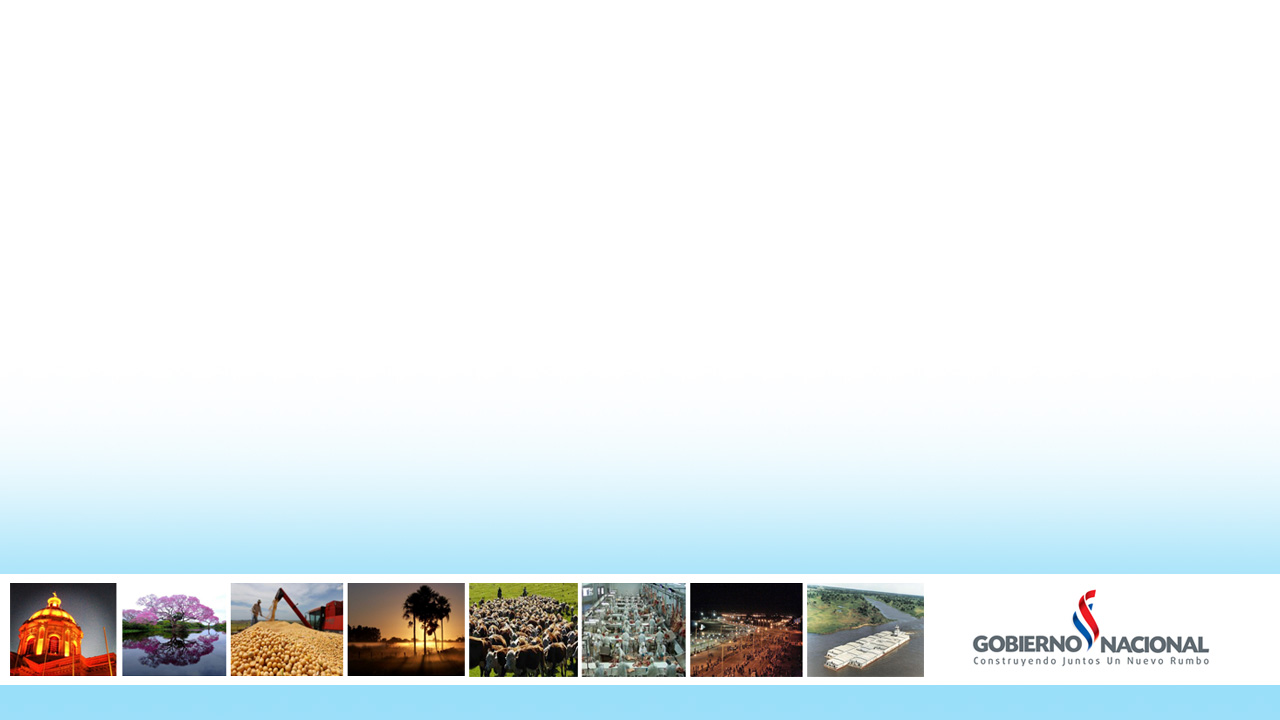 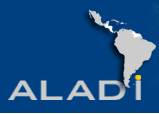 Latin American Integration Association - ALADI Argentina, Bolivia, Brazil, Chile, Colombia, Cuba, Ecuador, Mexico, Panama, Paraguay, Peru, Uruguay and Venezuela
Tariff Liberalization of approximately 90% of the regional trade.

Tariff Liberalization: Chile 2014, Bolivia 2014, Ecuador, Colombia and Venezuela 2018, Peru 2019.
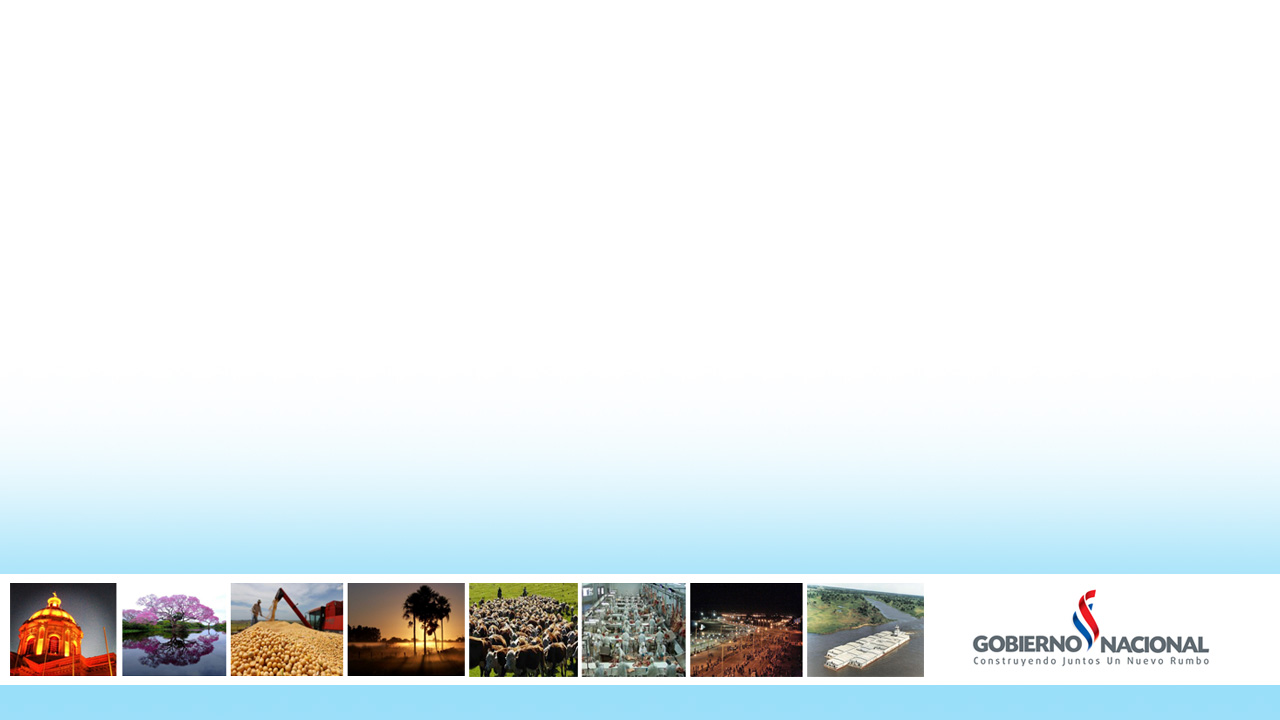 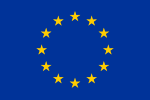 European Union – EU Generalized System of Preferences – GSP+
GSP+ provides tariff liberalization to exporting to the European Union (28 countries) for over 6,000 products. 
Some products included in the GSP+: natural juices, vegetables, tobacco, wood, vegetable oils, leather, textiles.
GSP+ extended to 2024 for Paraguay.
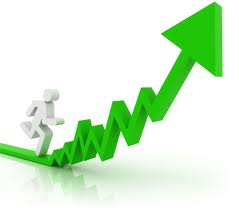 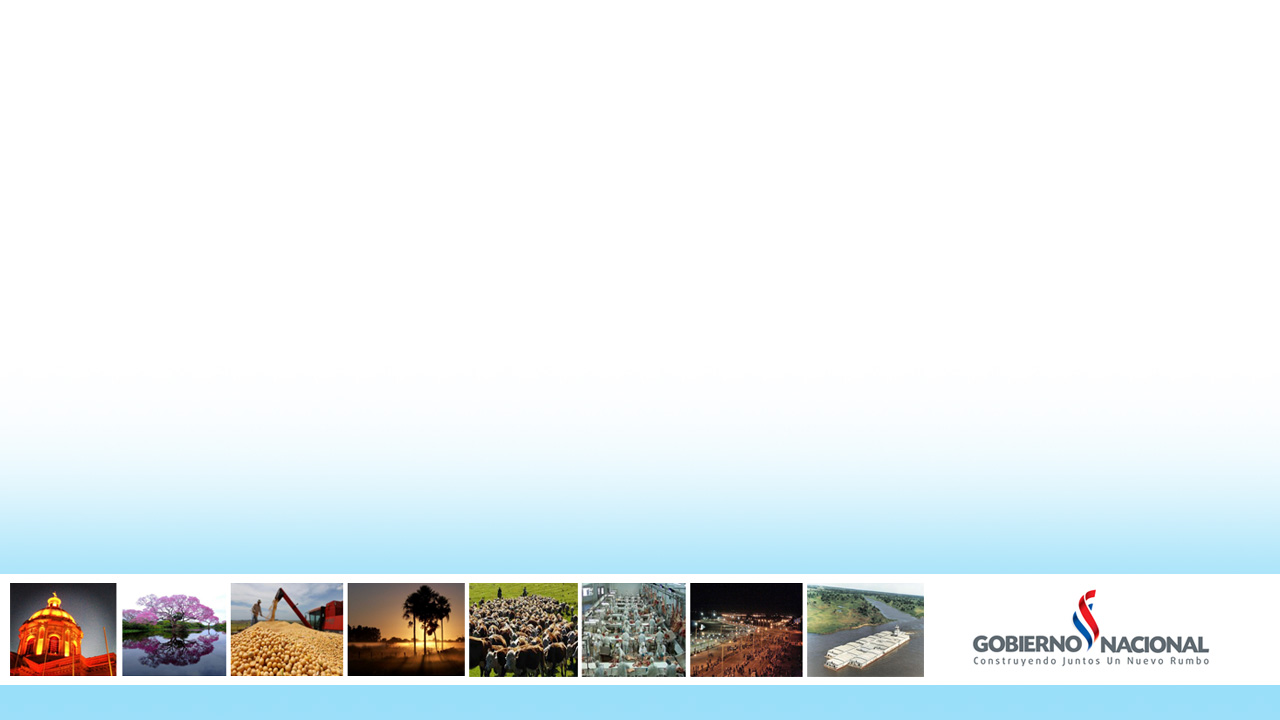 Business Opportunities
International Co. taking advantage of GSP+ and bilateral preferences to access the EU and other markets  oilseed industries , paper companies, food processing companies, others.

International Co. taking advantage of cost and Rule of Origin producing in Paraguay for other markets of MERCOSUR.   textile, plastic industry, metalwork, yarn, steel mills, others.
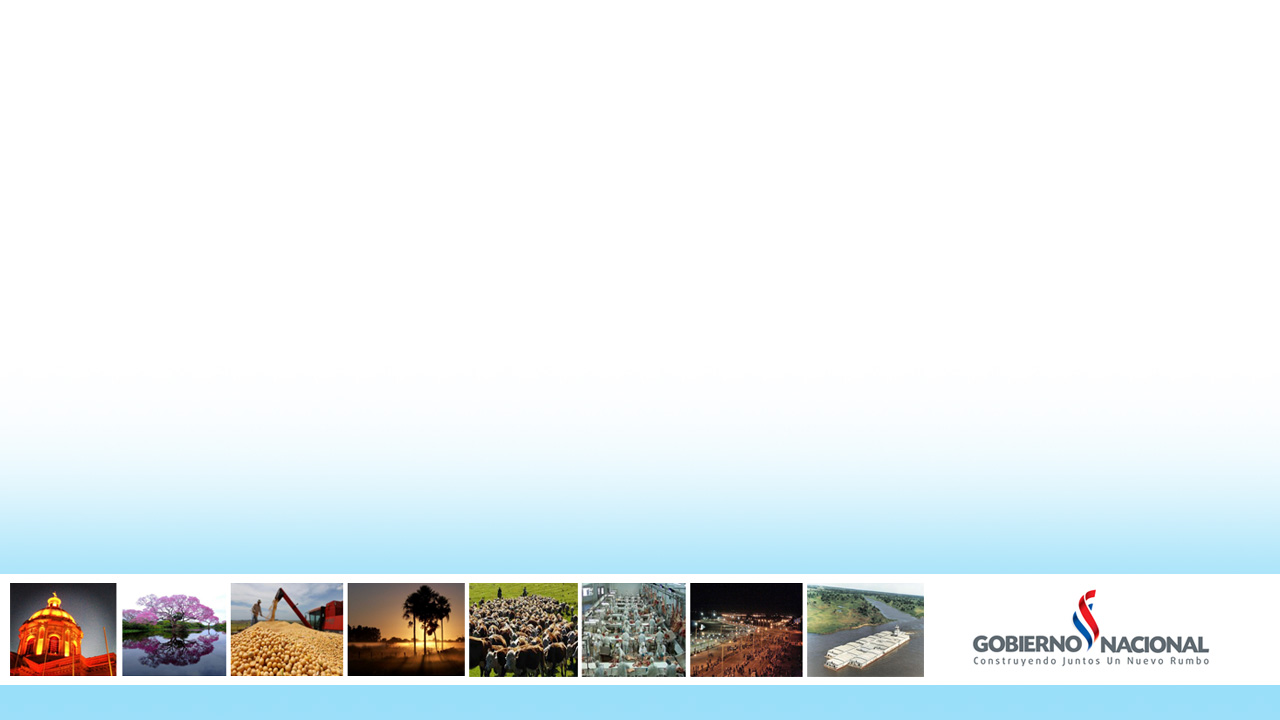 OPPORTUNITIES
Competitive Tax Scheme
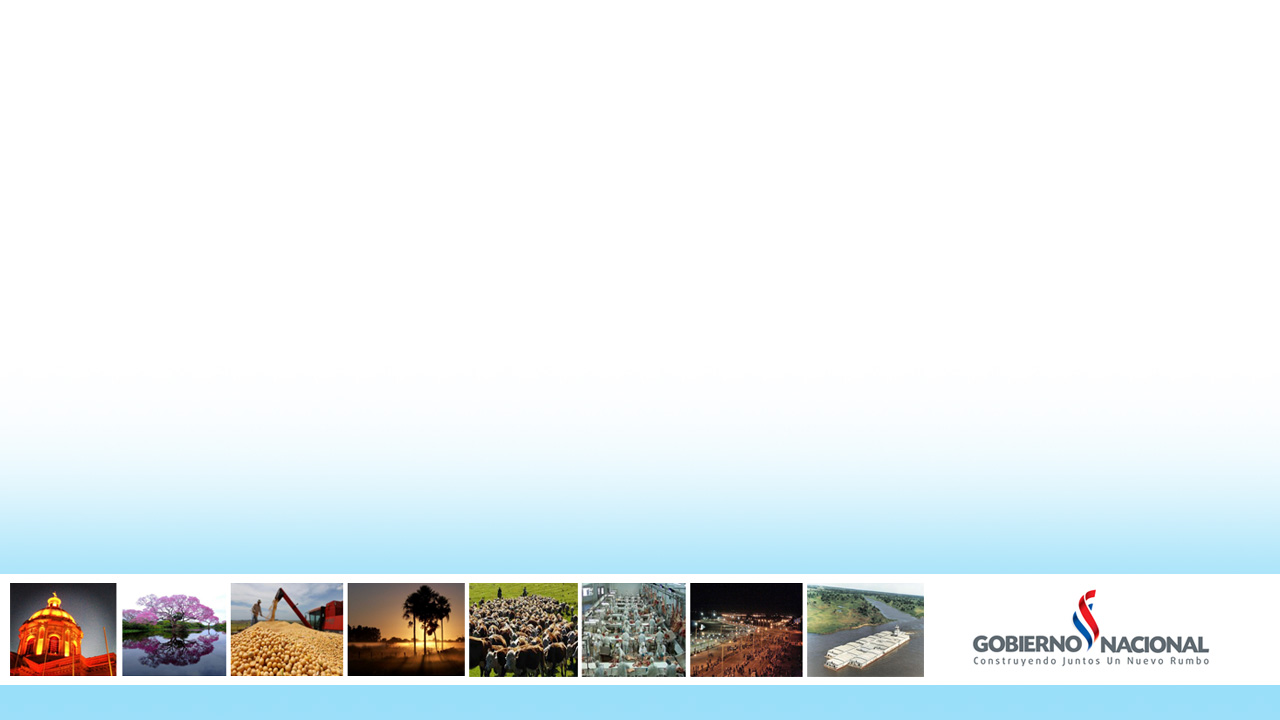 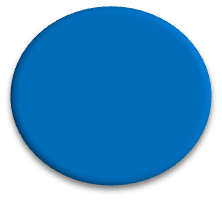 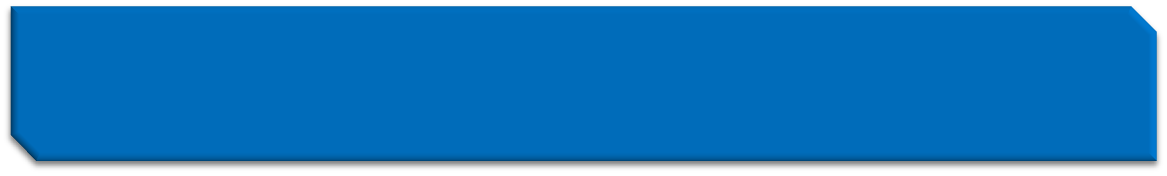 Tariff for Imports of Capital Goods 
(Machinery and Equipments)
0%
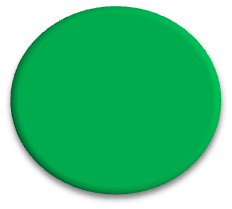 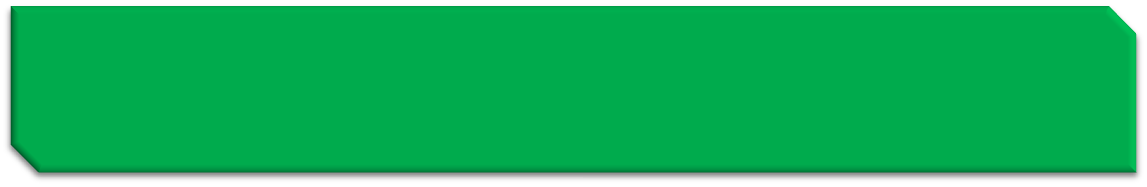 (VAT) Capital Goods 
Acquired
(Inside or outside the country)
0%
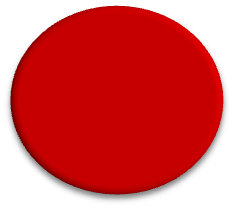 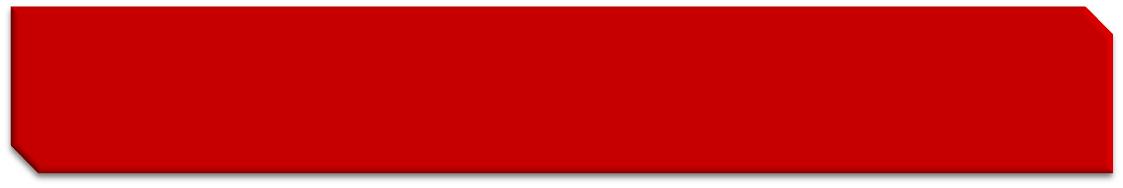 Debt: Tax apply to remittances and payments in concept 
of Capital, Interests and Commissions
(for investments over US$ 5 mill. )
0%
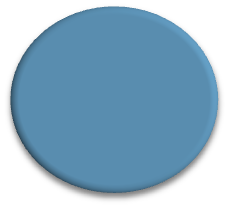 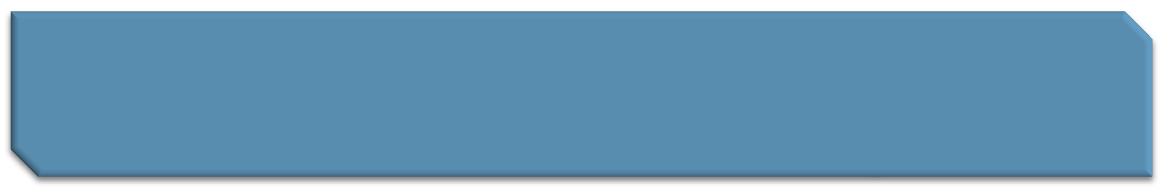 Revenues: Tax apply to dividends and utilities 
(for investments over US$ 5 mill., for a period of 10 years)
0%
Tax Scheme
Paraguay has the most Competitive Tax Scheme and Fiscal Benefits in the region
(*) Obs: if distributed internationally it may be up to 27.5%
Source: Ministerio de Hacienda (www.hacienda.gov.py)
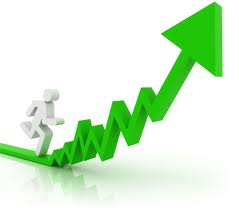 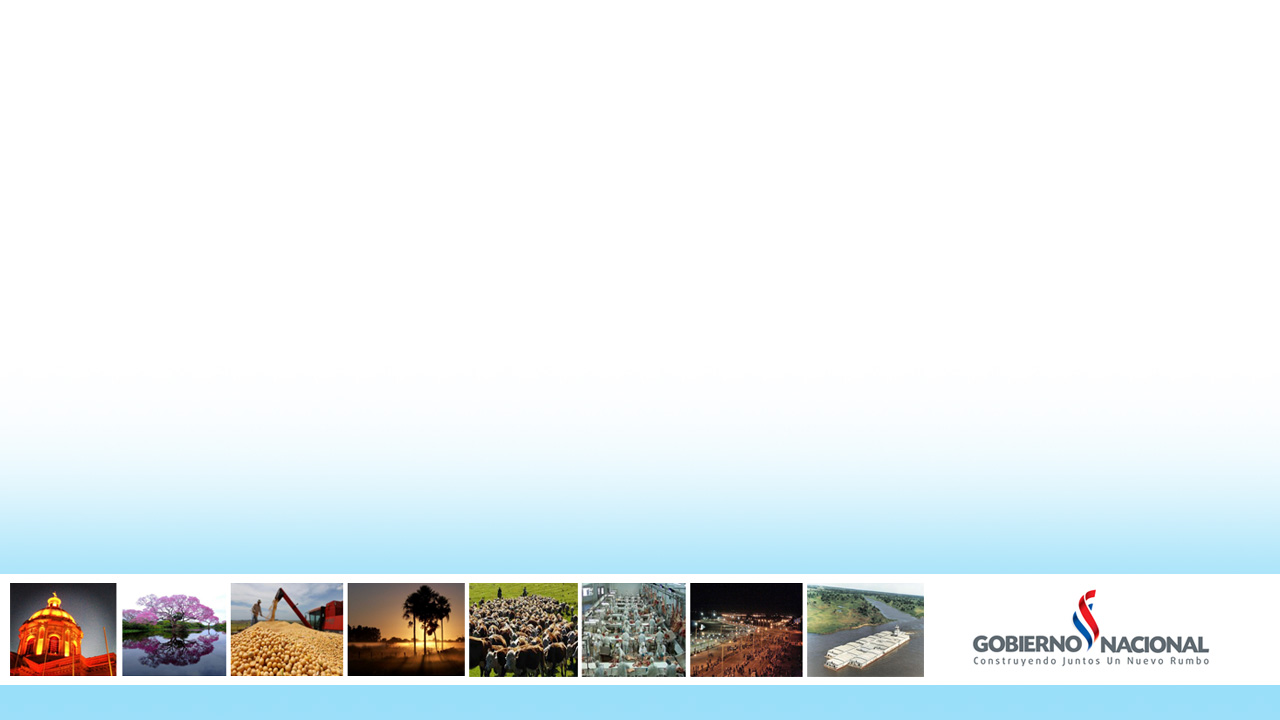 Business Opportunities
American and European companies moving their headquarters and cost centers to operate in the region Multinational, Banks, others.

Suppliers of goods and services for the region aerial, real estate, hotels, others.
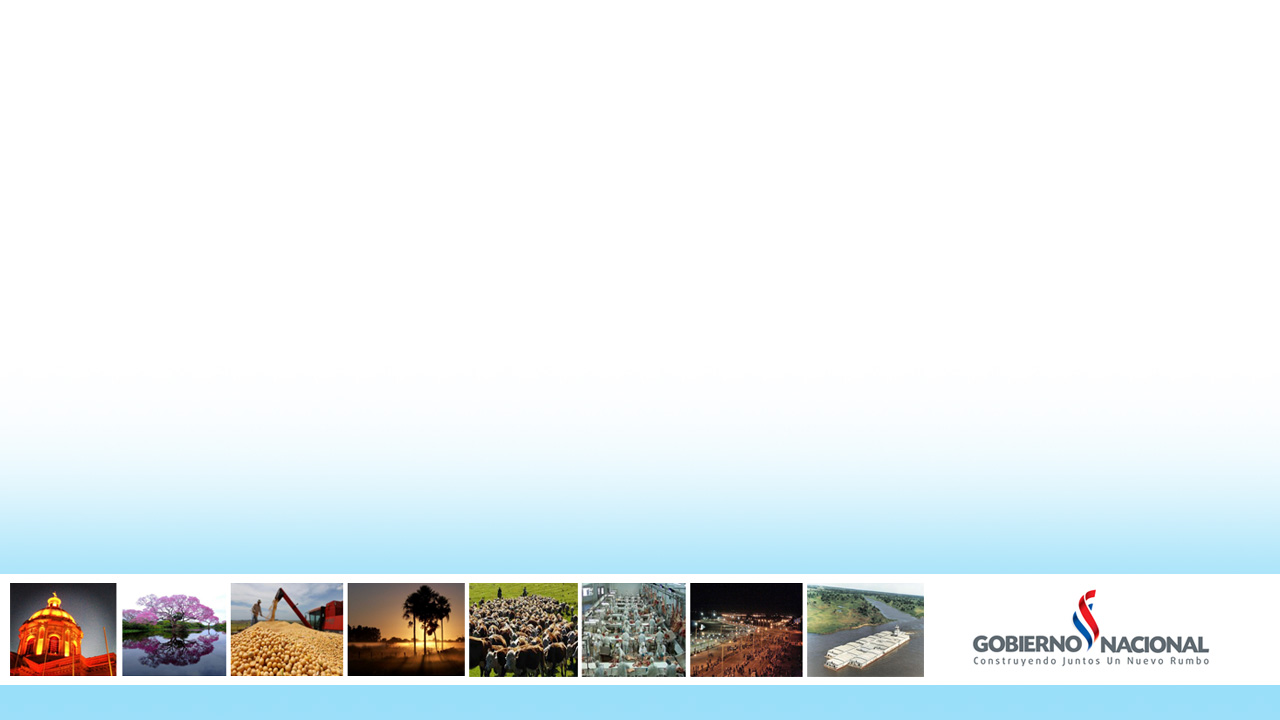 OPPORTUNITIES
Logistics 
Top 10 producer and exporter of agricultural goods in the world
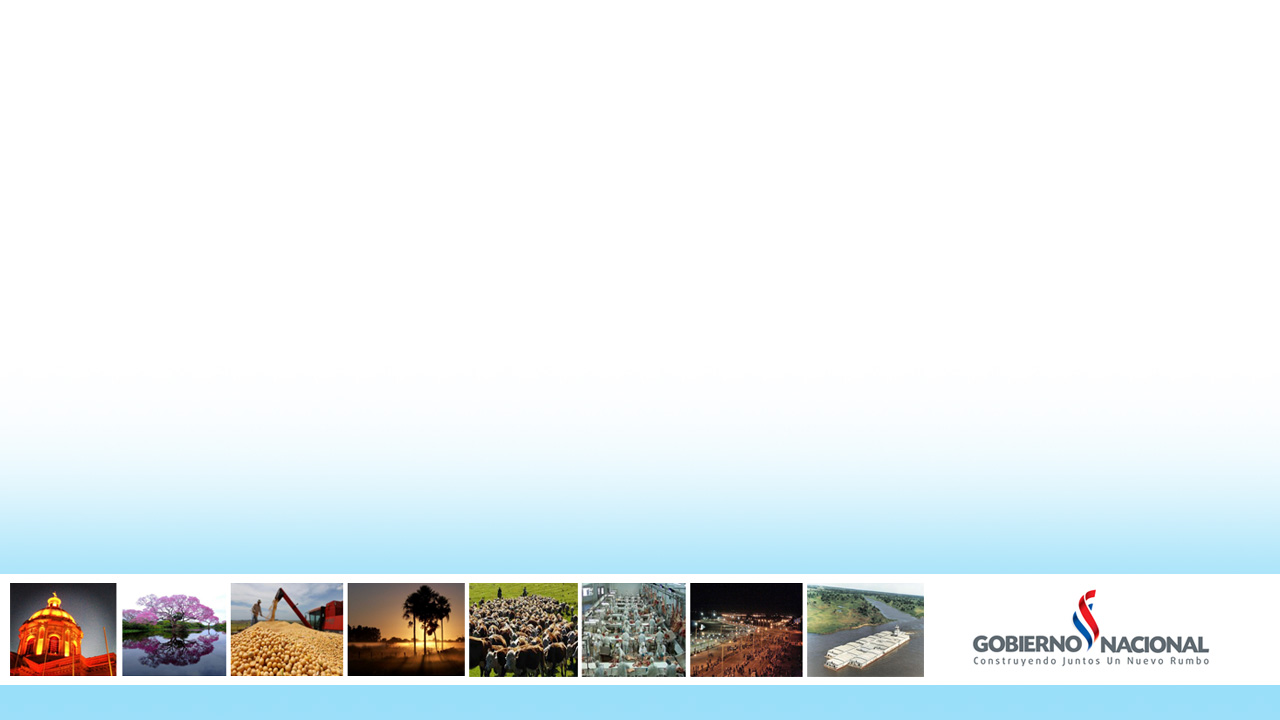 Logistics as a value added factor
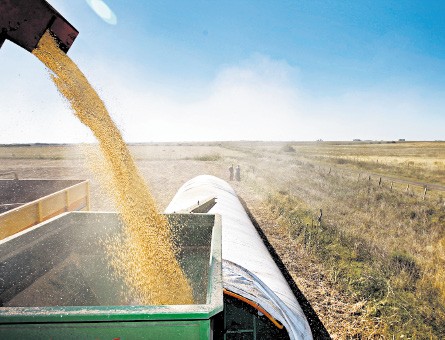 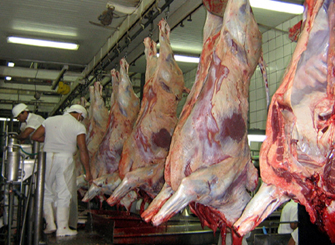 P1
P4
SOYBEAN
MEAT
C6
E: enterprise
S: supplier
C: customs
M: market
D: distributor
SUPPLY CHAIN 
with greater opportunities for value added in the short term
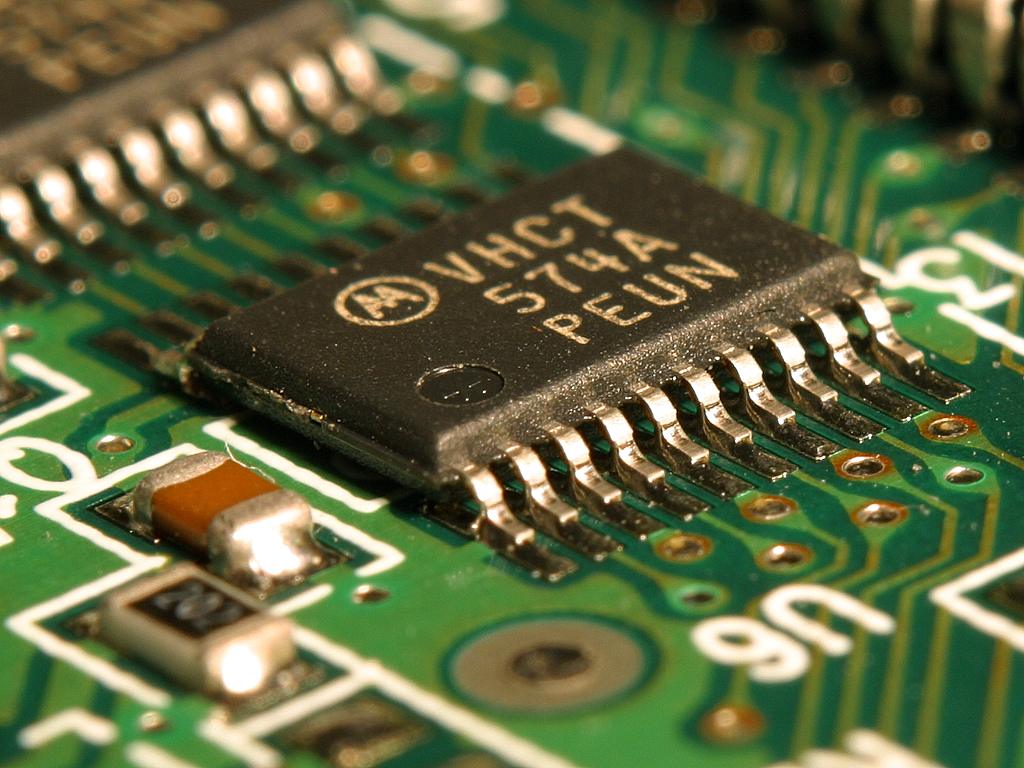 C1
D2
E
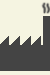 C5
C2
C8
S2
C4
IT
S5
D1
C3
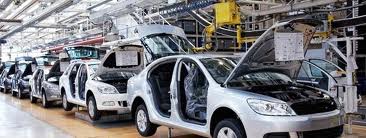 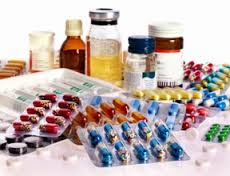 M3
M1
A7
S3
PHARMACEUTICAL
AUTOPARTS
M2
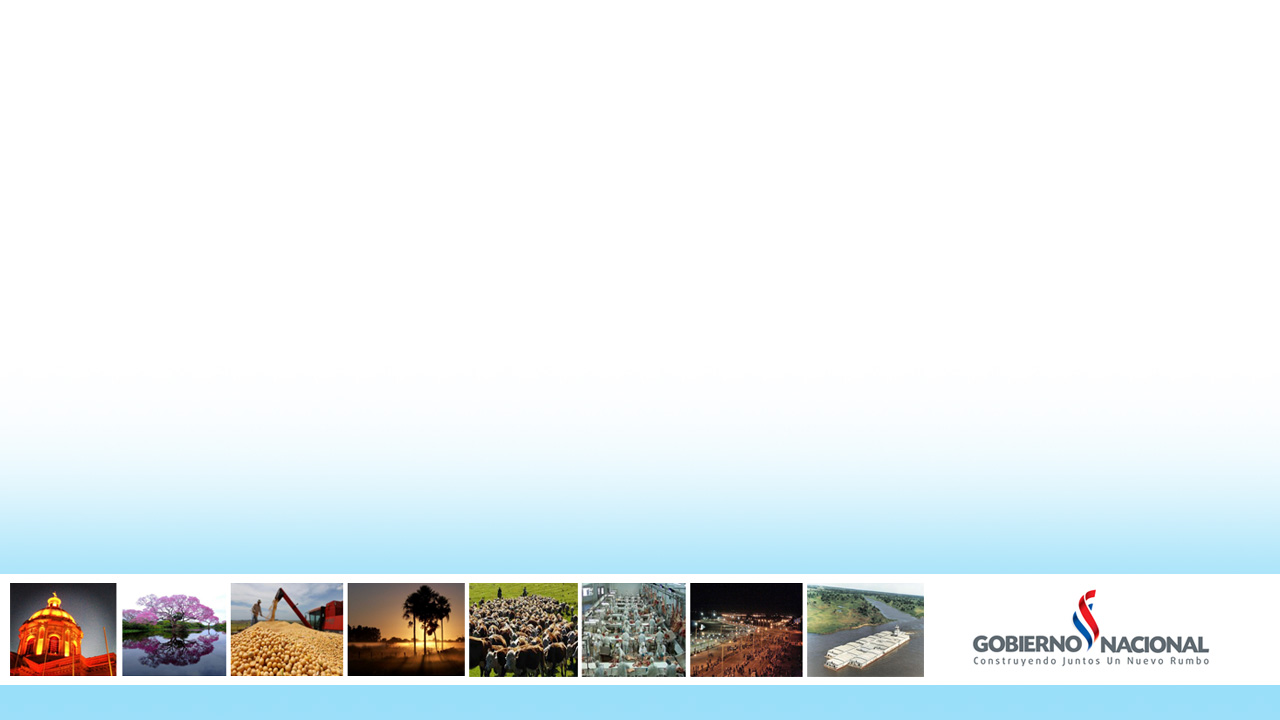 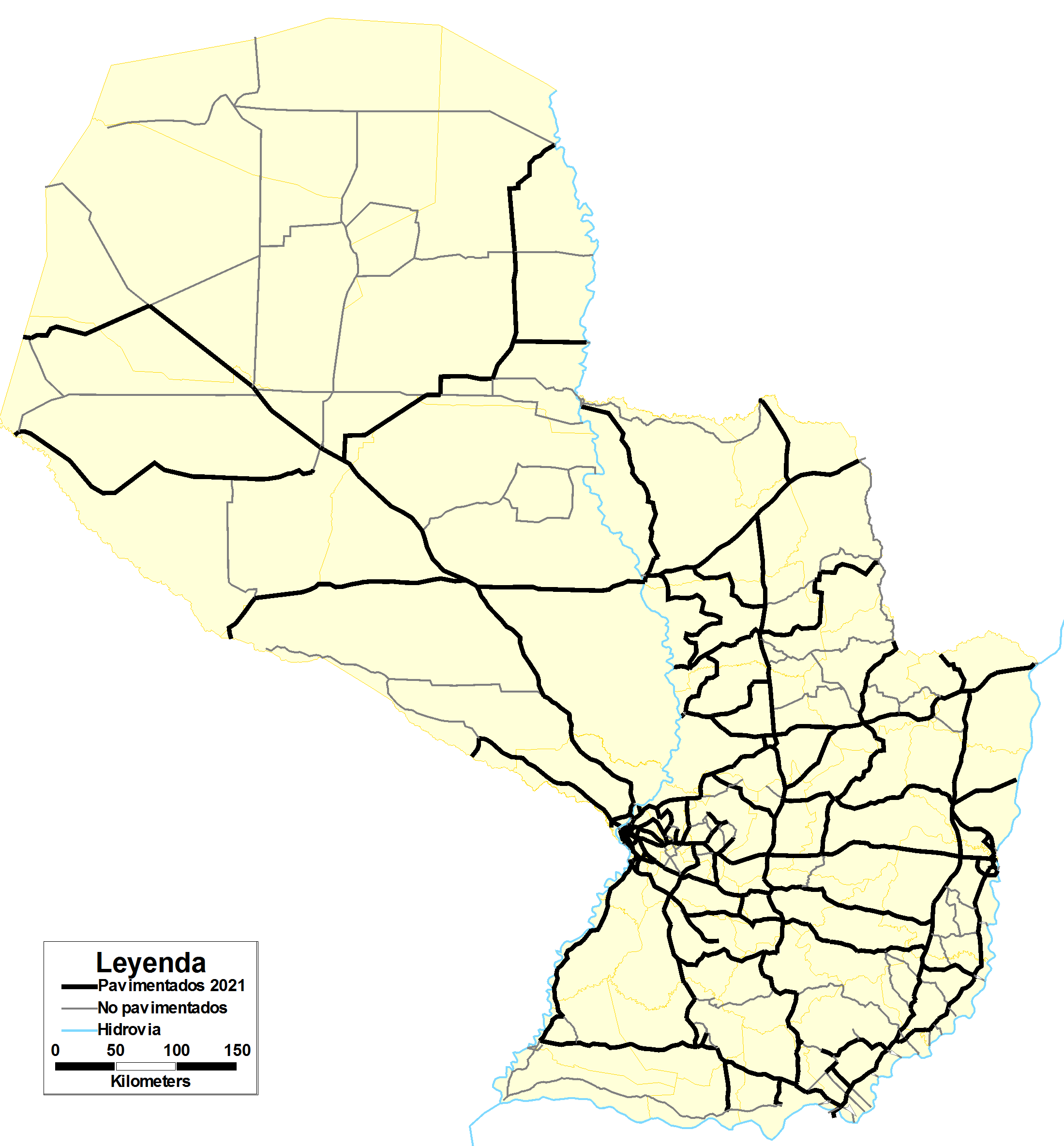 Business Opportunites
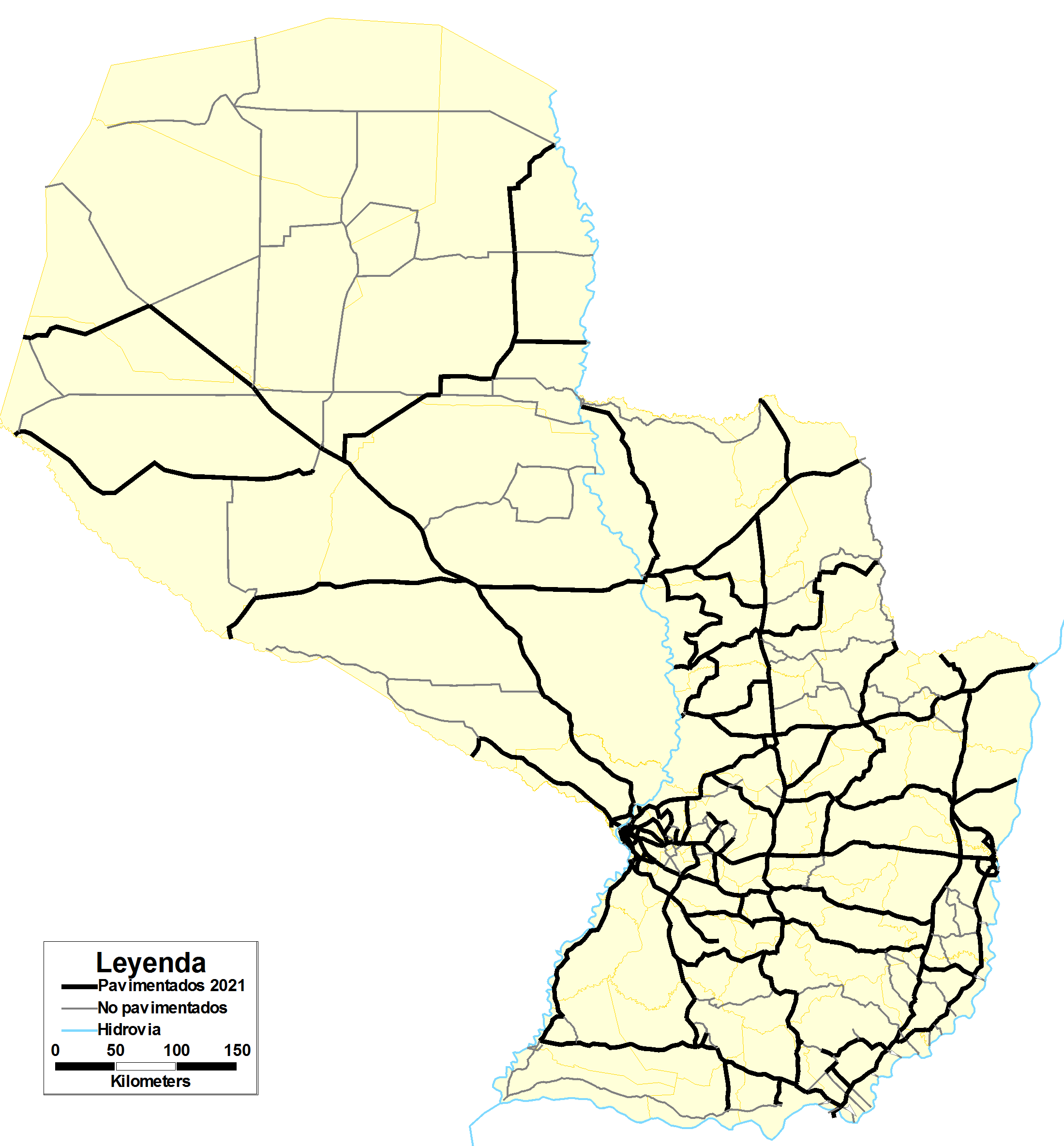 Soybean Complex
Beef Complex
Silo
Cold Chain Ports
Grains Ports
Meat Producers
Oil Factories
Meat Packing
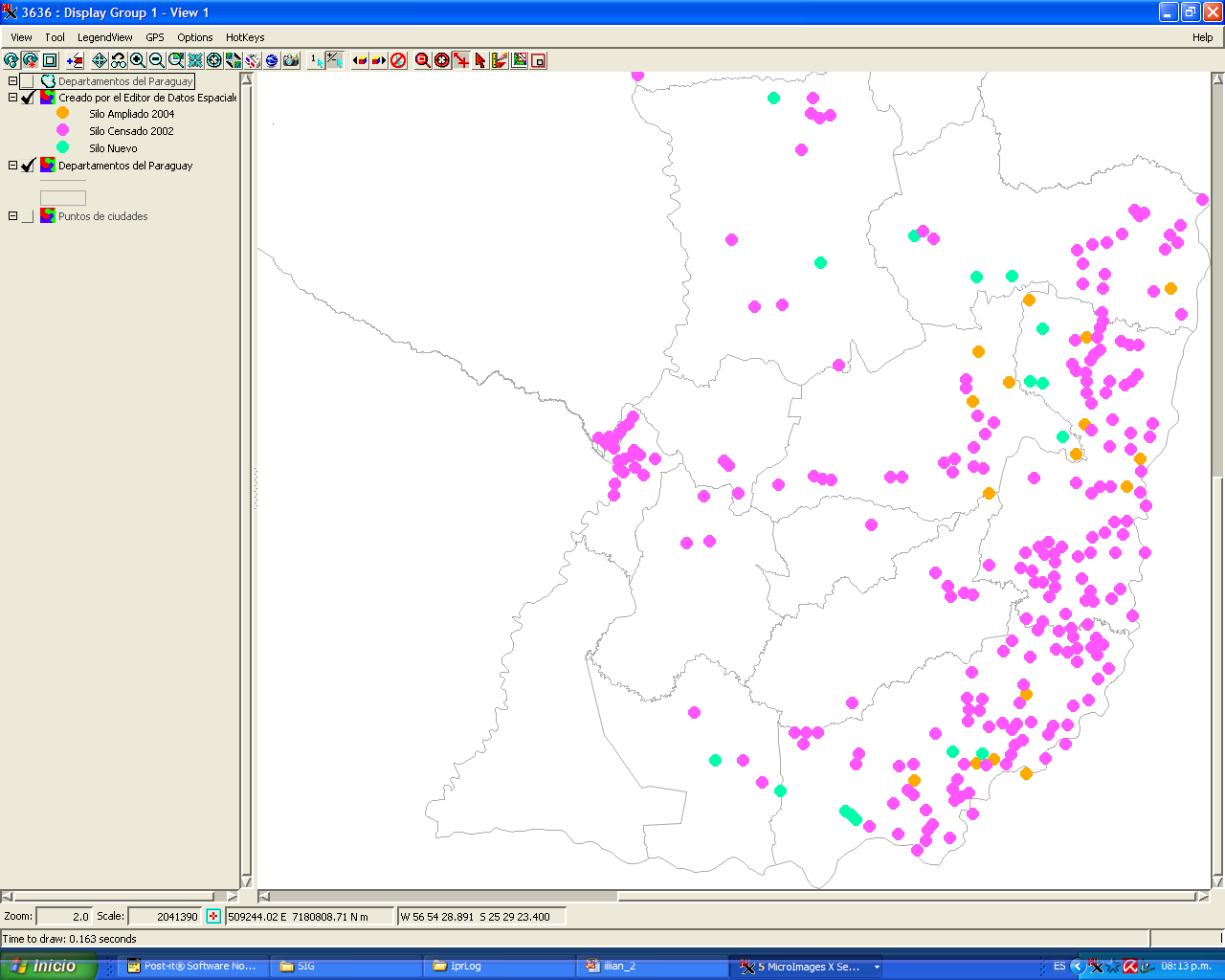 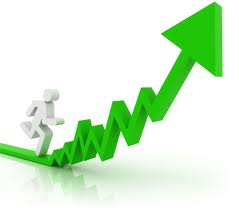 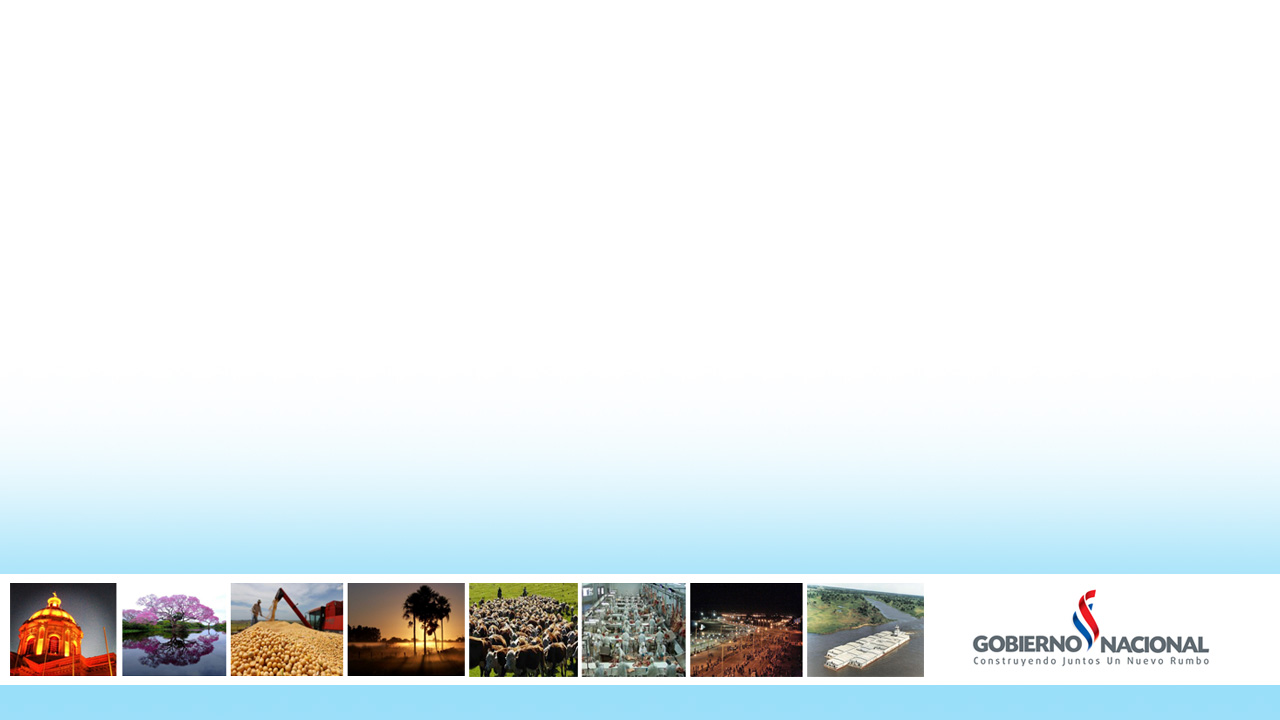 Business Opportunities
Private and Public Investments in road infrastructure.
Private and Public Investments in railroad transportation.
Private Investments for meat and grain storage.
Private Investments for meat packing.
Private Investments in river ports.
Private Investments in logistics for export.
Private Investments in river transportation systems.
Private Investments in Trade Logistics (certification, packing, financing, trading, others).
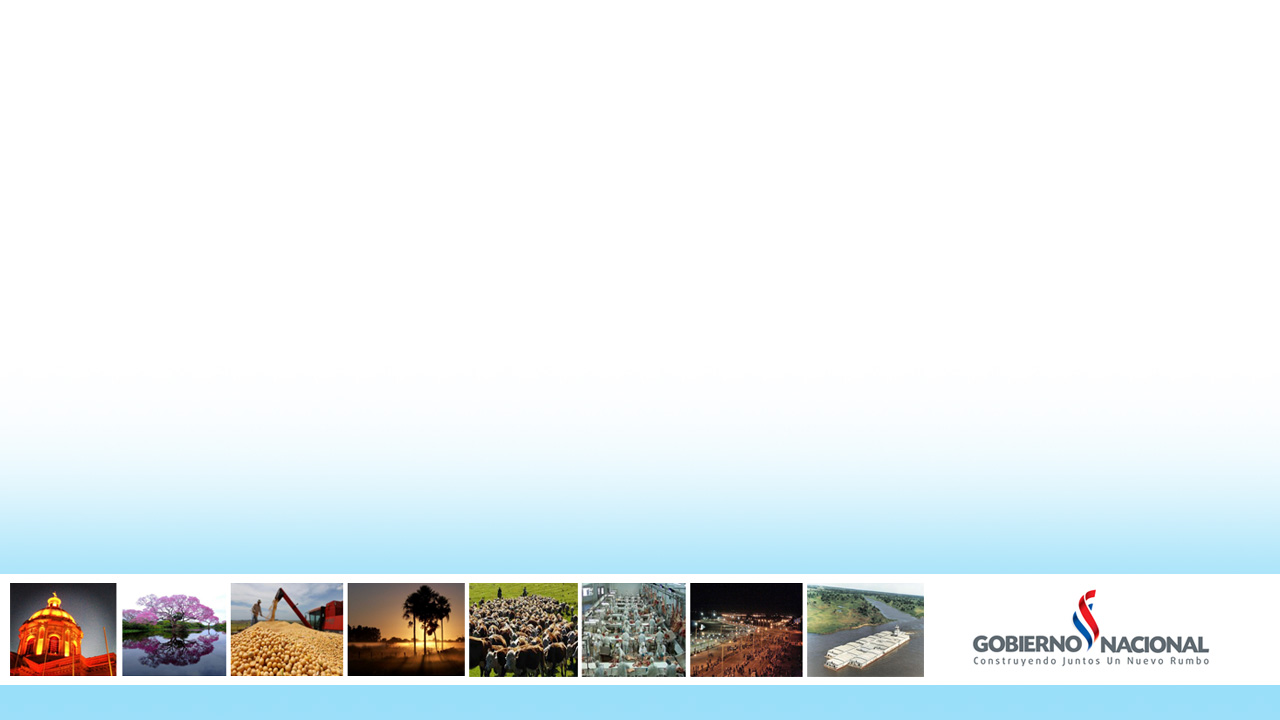 OPPORTUNITIES
Reforestation
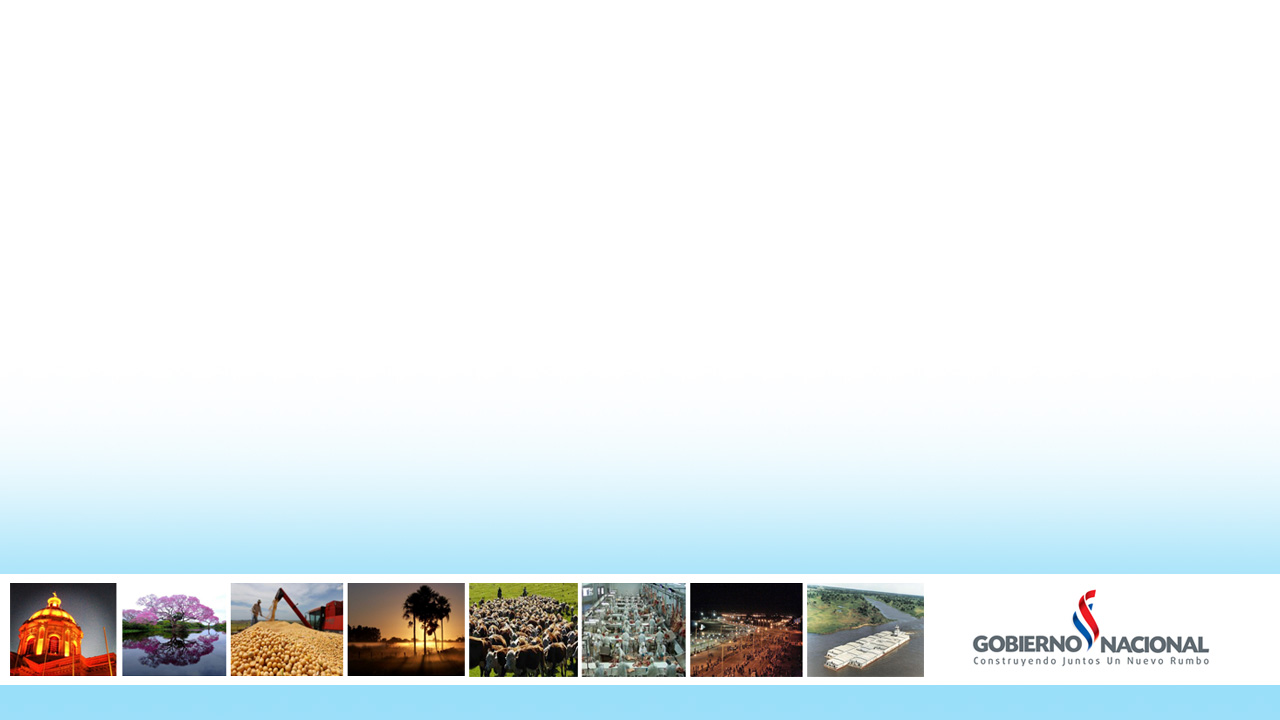 Reforestation
Forest Plantation
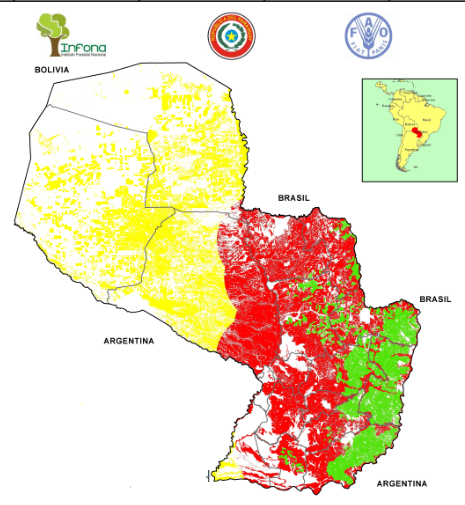 Alta
Media
Baja
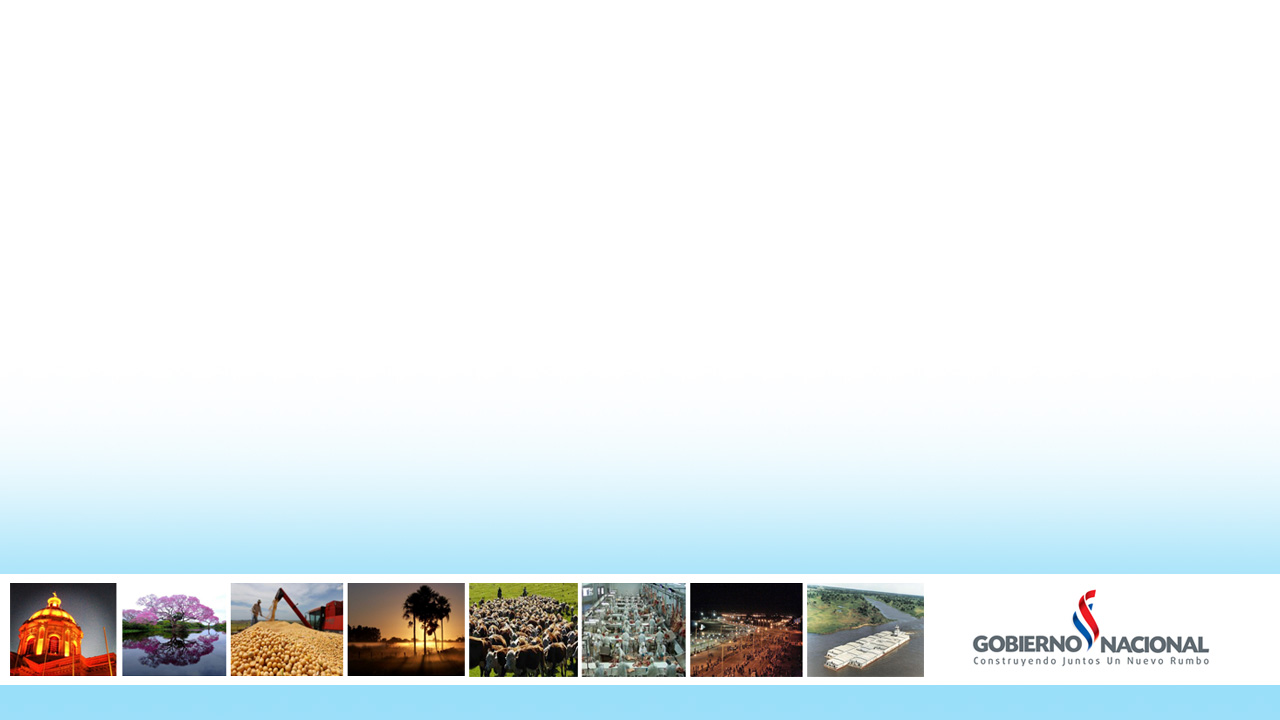 Reforestation
LOCAL MARKET
BRAZIL
URUGUAY
MARKETS
Source: FAO (www.fao.org)
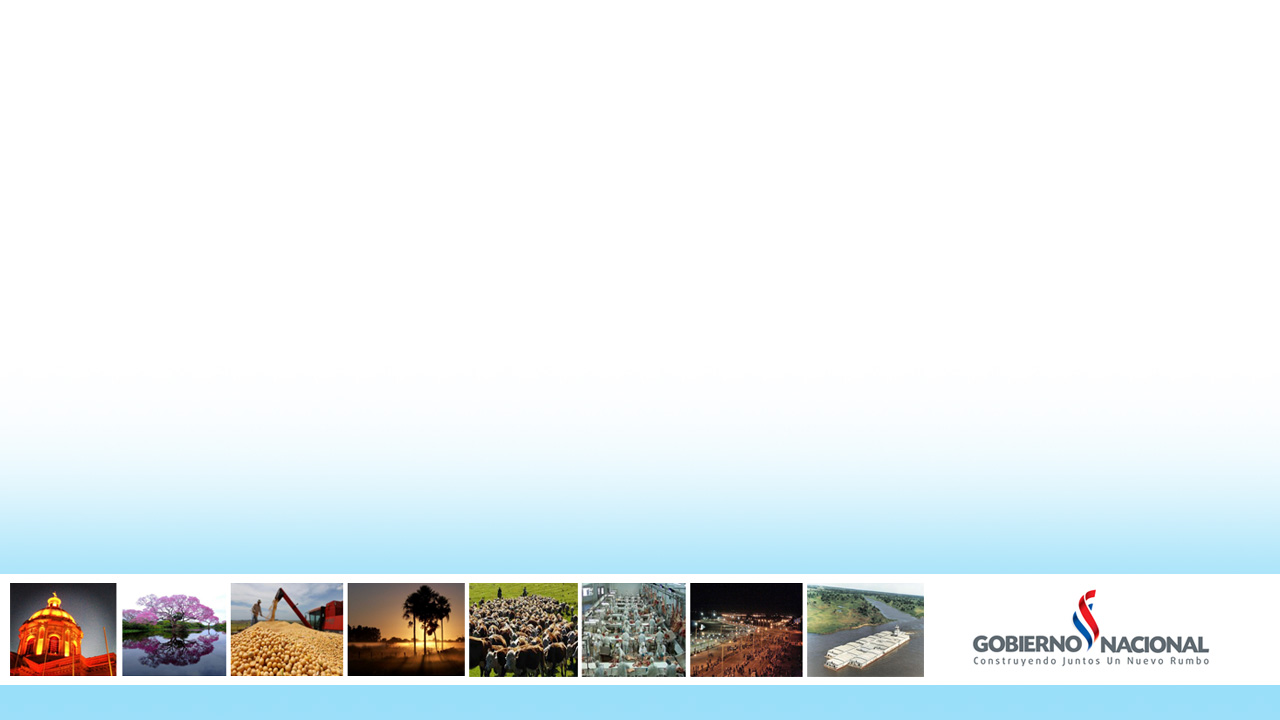 OPPORTUNITIES
Turism Regime ending in 2019
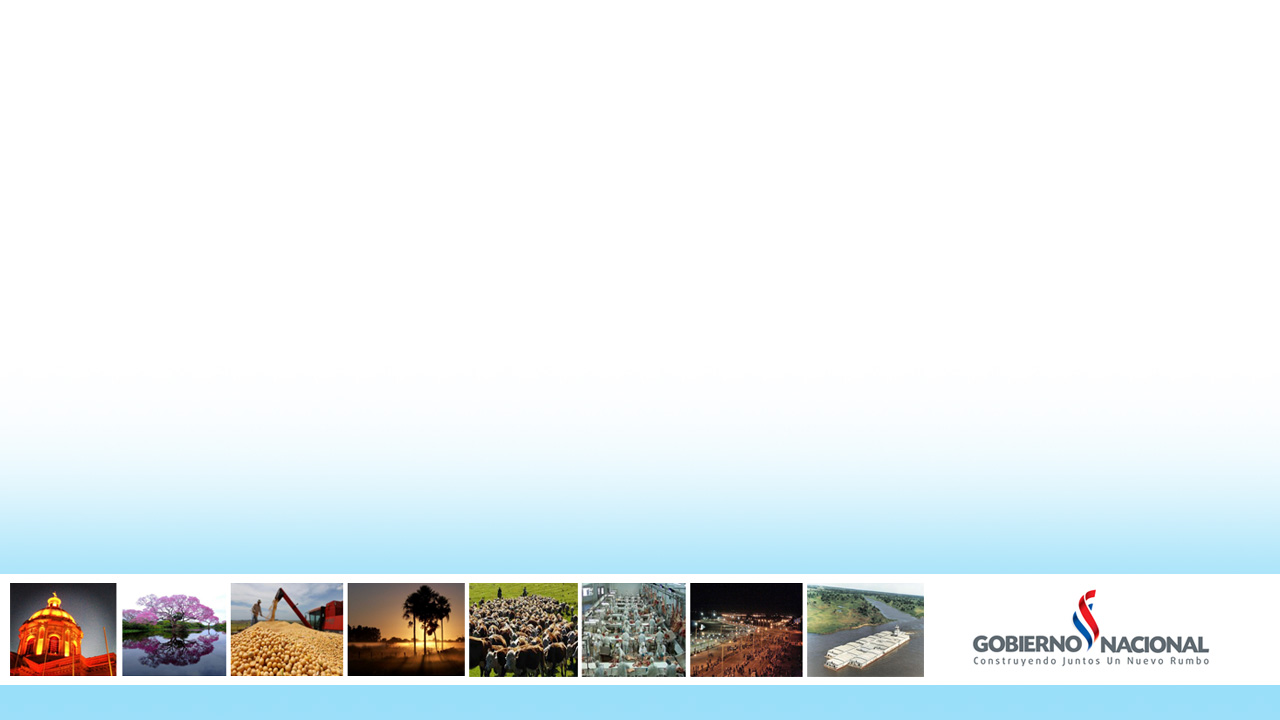 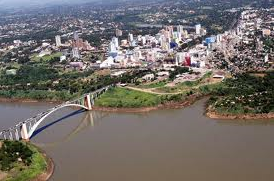 Border of Opportunities
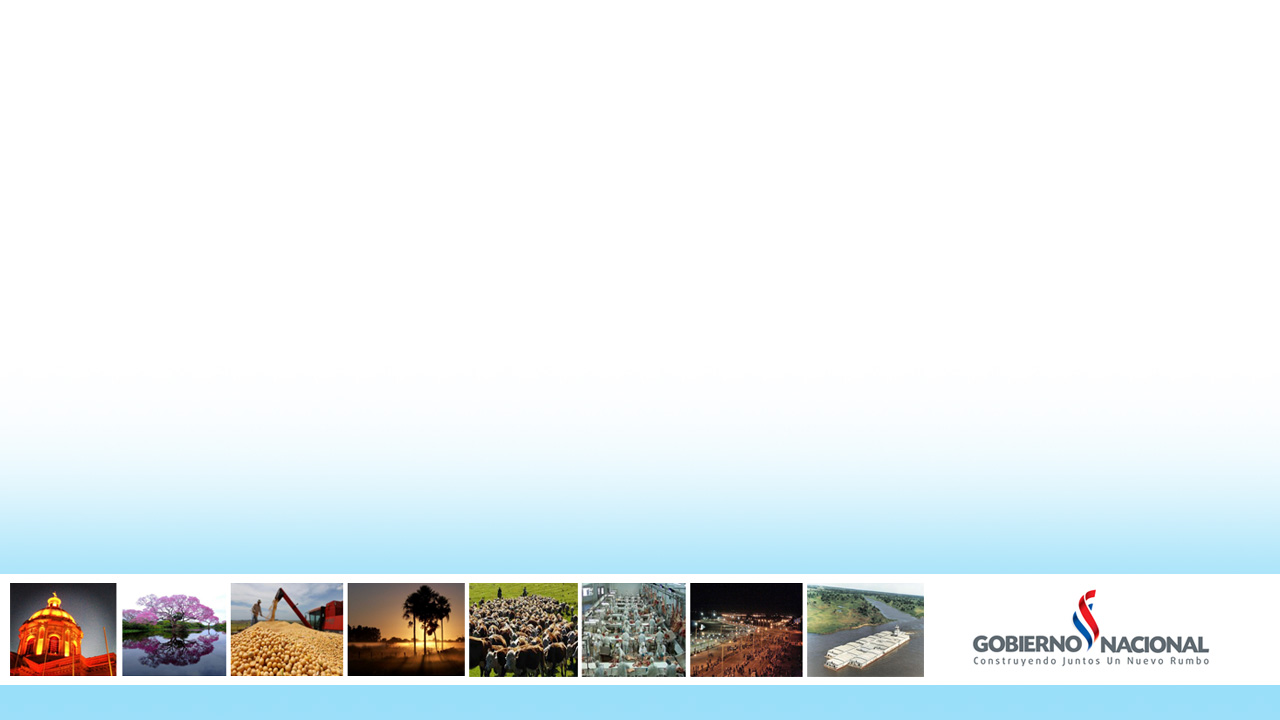 Borders today
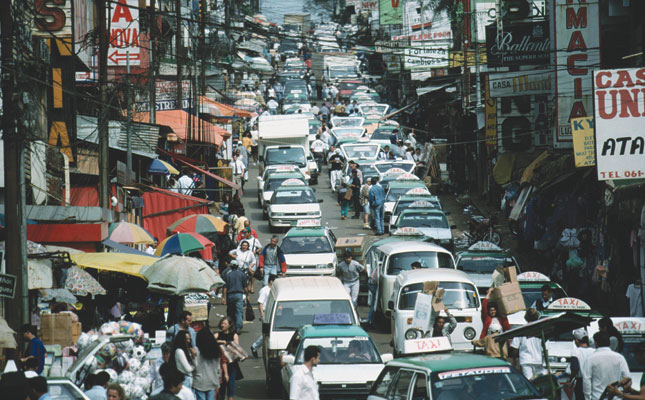 Extra Zone imported products sold to citizens within the region, at competitive prices, through a tax exemption regime provided by Paraguay.
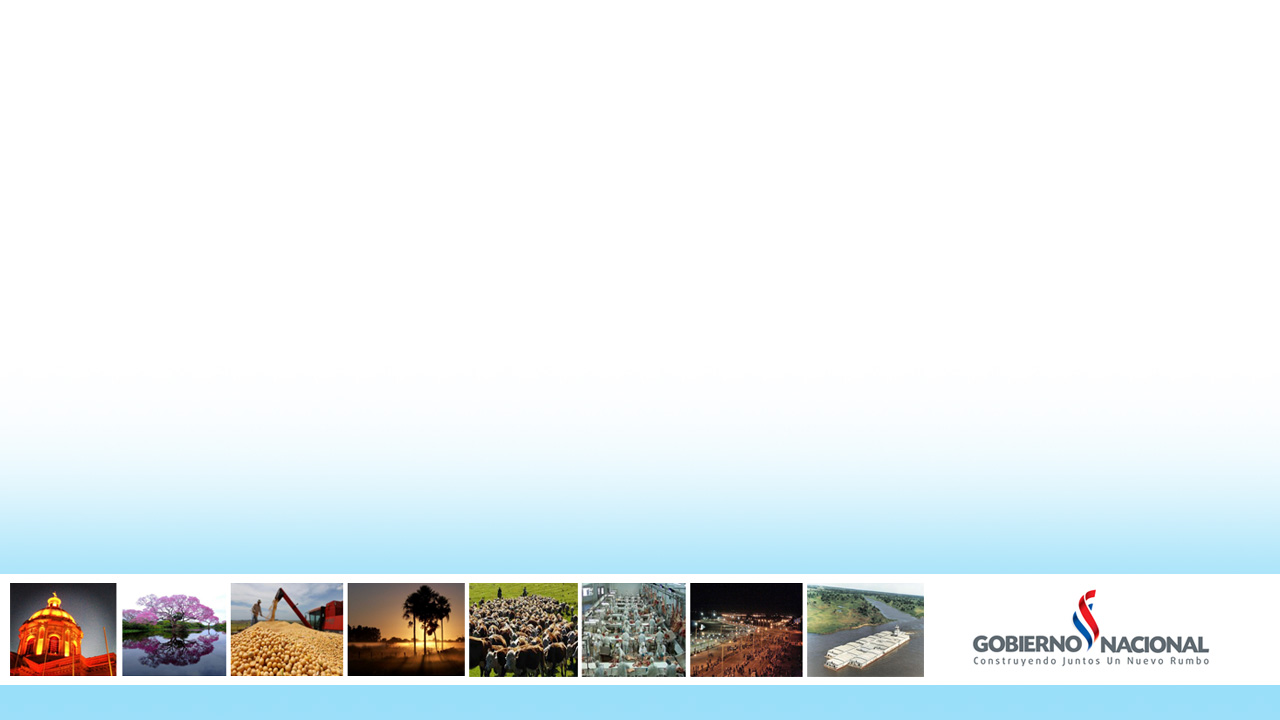 Borders - Visión
A world class center for production, distribution and retail of competitive goods, with national value added, and a safety destination for tourism.
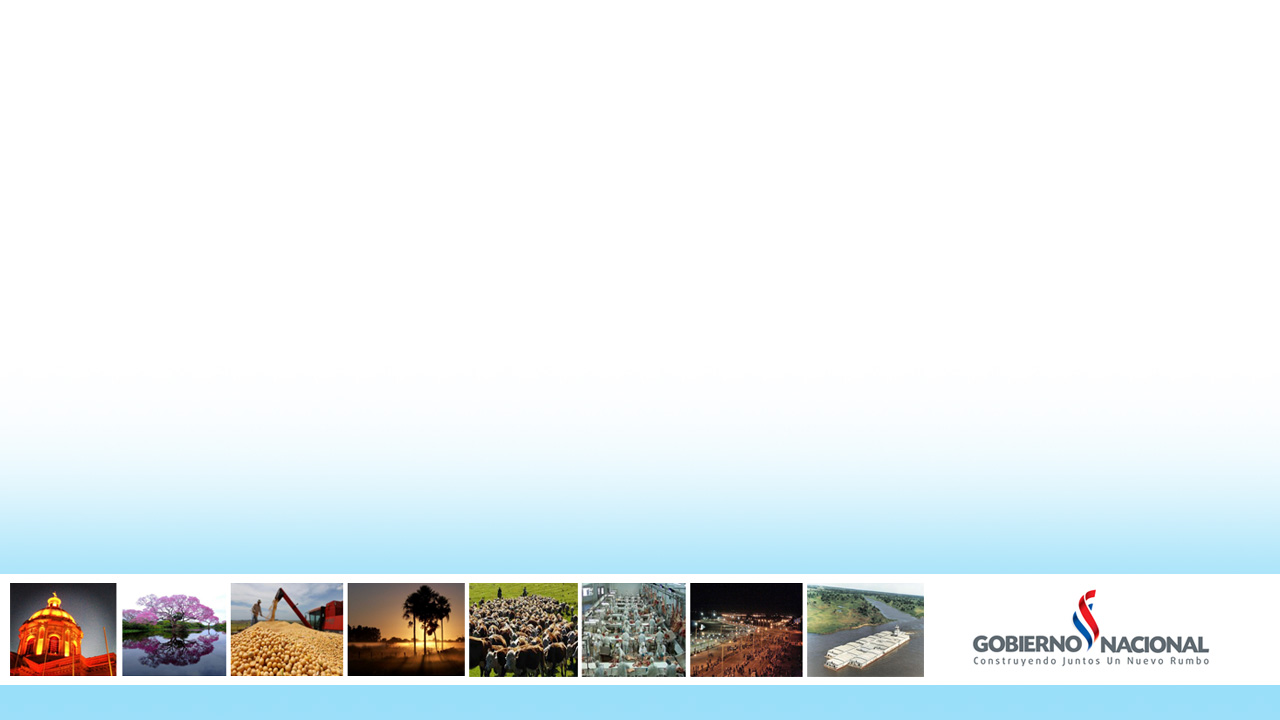 Borders - Strategy
BUSINESS HUB
Production and distribution center
Shopping Center
Ciudad del Este, Salto de Guairá and Pedro Juan Caballero becoming a business node, profiting from the geographical location , within a cosmopolitan environment, with fiscal benefits and commercial know-how from experienced entreprenuers with more than 50 years in the market.
Fronteras 180º
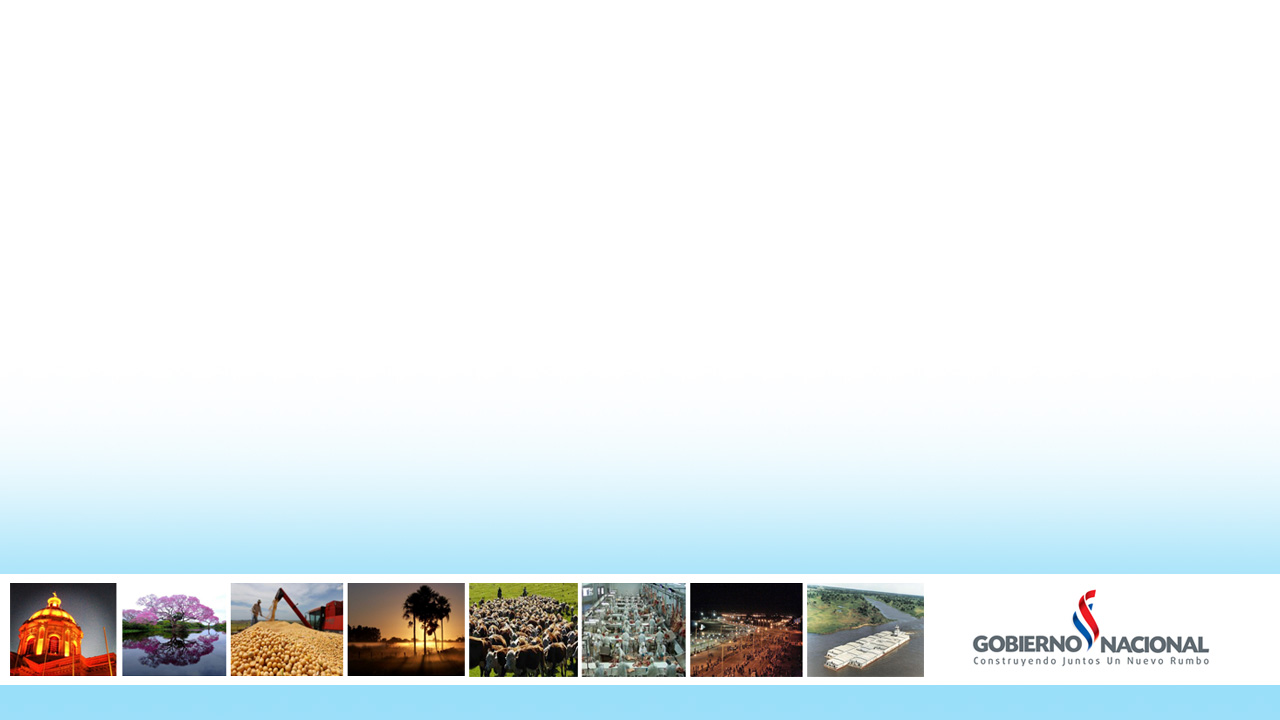 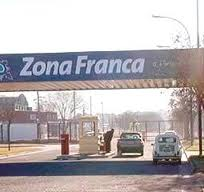 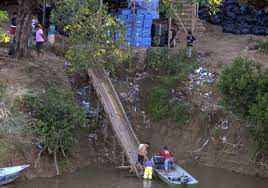 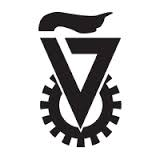 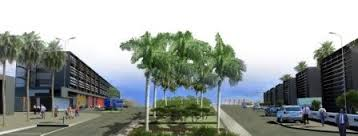 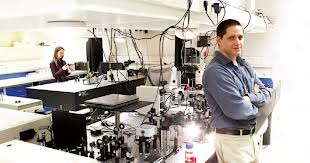 Informal activities
FREE TRADE ZONE FOR MULTINATIONAL AUTOPARTS, TECHNOLOGY AND FINANCING SERVICES  FOR MERCOSUR
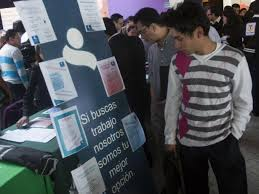 WORLD CLASS TECHNOLOGY TRAINING CENTER
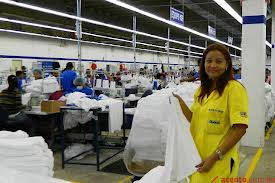 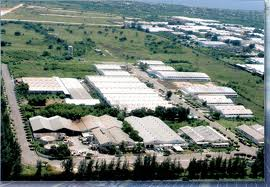 Silicon Border
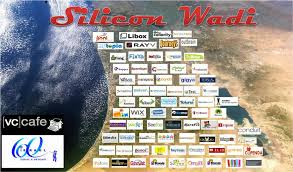 Street vending
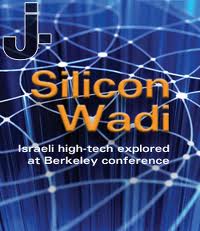 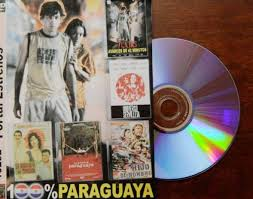 INDUSTRIAL PARKS INTEGRATED TO PRODUCTIVE VALUE ADDED CHAINS WITHIN MERCOSUR
WORLD CLASS TECHNOLOGY CENTER
Low cost/low margin
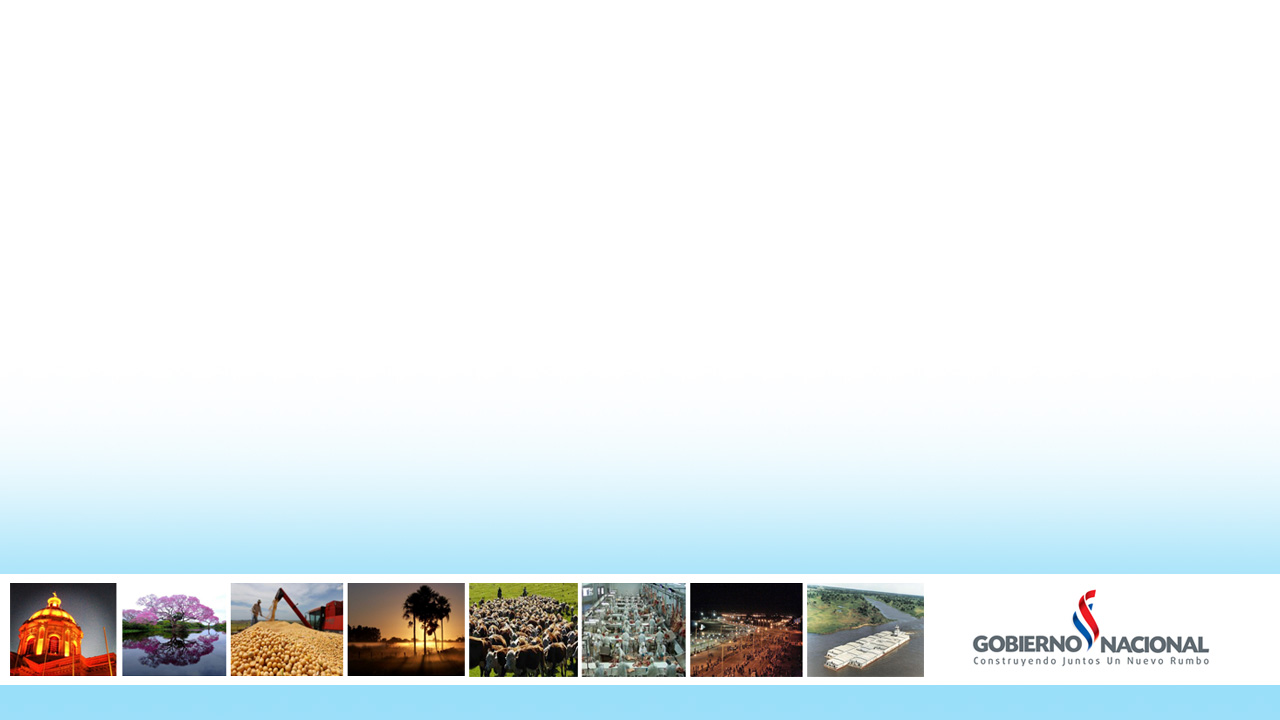 Business Opportunities
Labor Intensive companies taking advantage of the Free Trade Zone for installing industrial platforms. 
The implementation of the High – Tech Assembly Act providing advantages for Labor Intensive Companies.
Preferential access to MERCOSUR through a List of Exemption for goods, as a driver to increase the competitivess of the industry. 
Focus on Productive Chain Integration with Brazilian companies to take advantage of existing markets. 
Industrial Parks promoting the instalation of Food Service, Financing and Logistics companies.
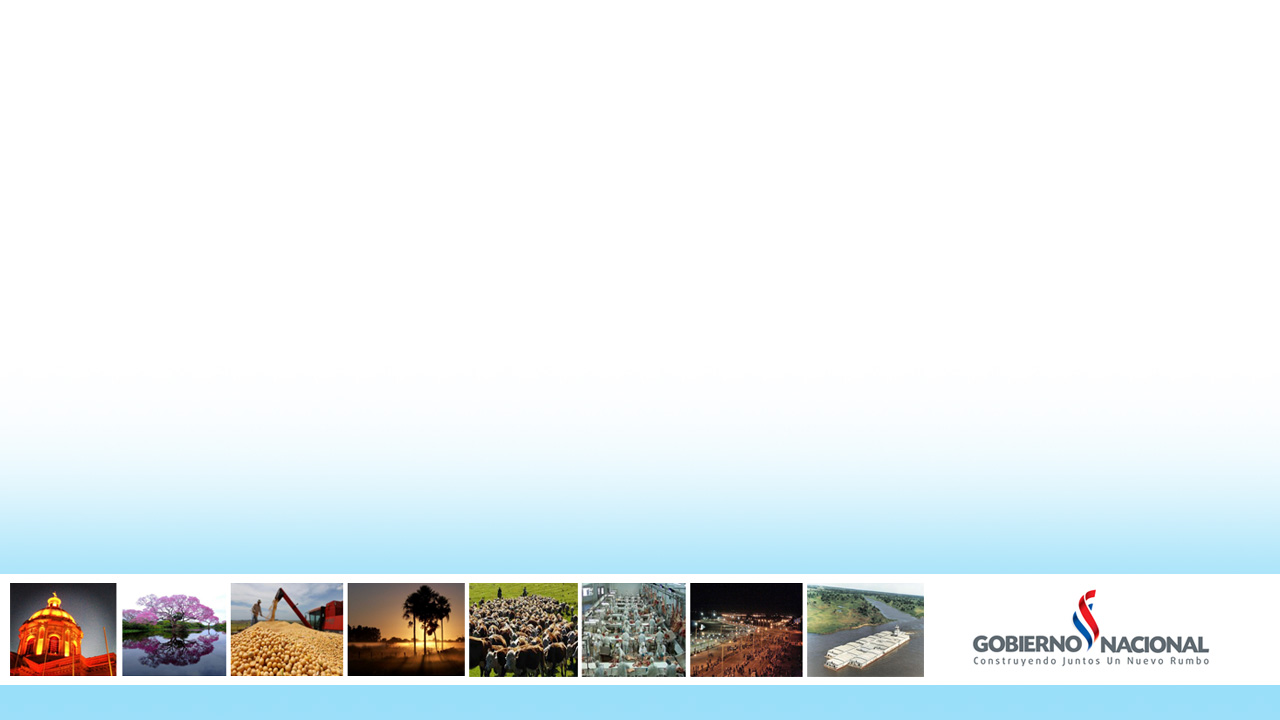 OPPINION OF INTN´L COMPANIES
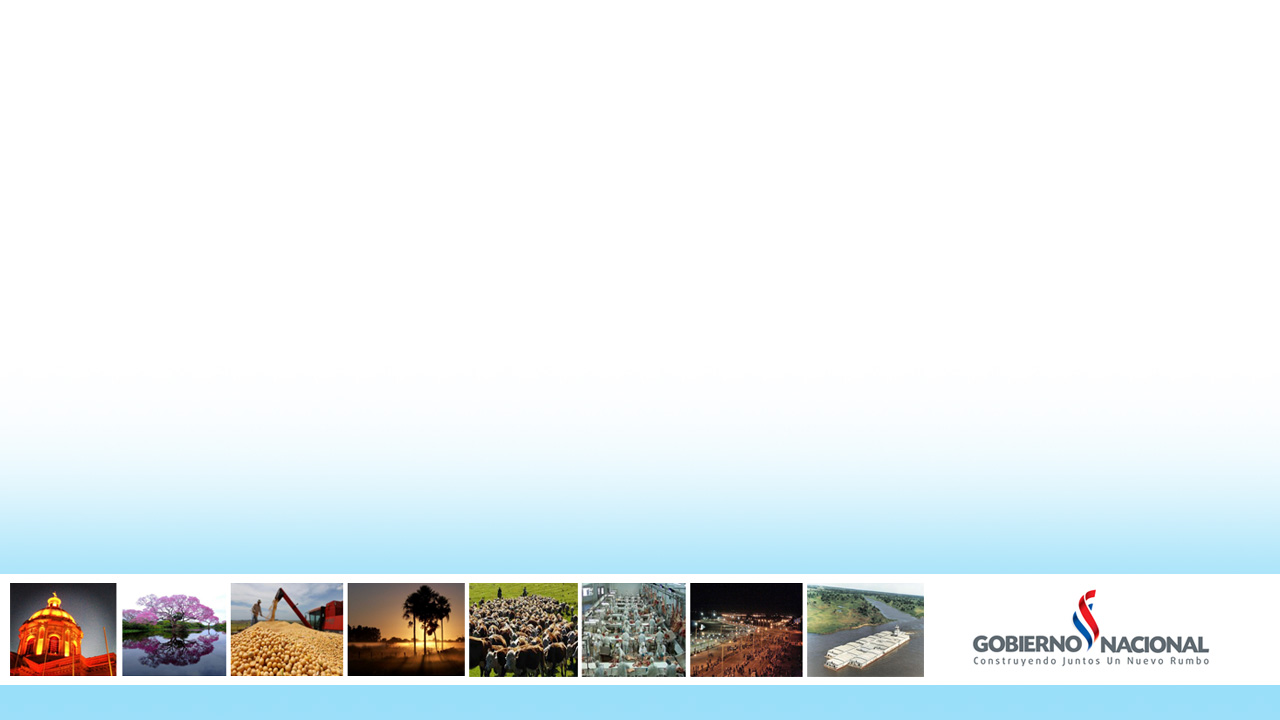 “Paraguay has major advantages for investments and logistics. The triple border region of extraordinary is an excelent platform for exports and imports ¨
(Ignacio Ibarra – President of Fujikura Automotive Paraguay)
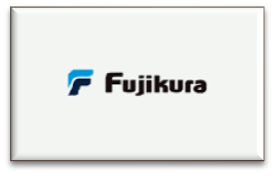 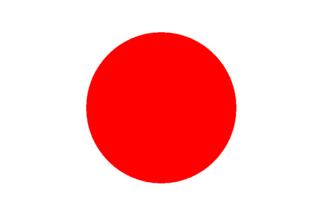 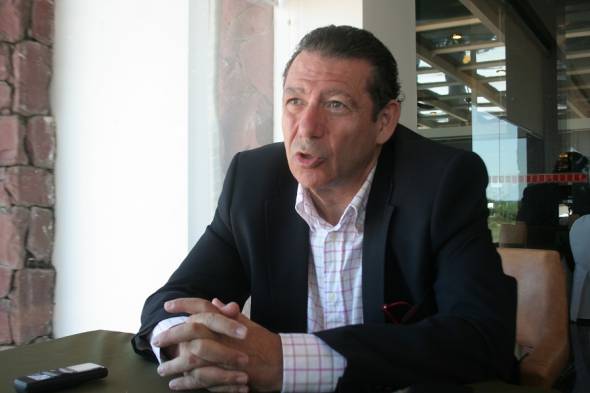 ¨ Our group in making significant investments in Paraguay, and will increasing the production of seeds and grains. We believe the future of the country is promising 
(Margarita Louis Dreyfus – President of Louis Dreyfus Commodities)
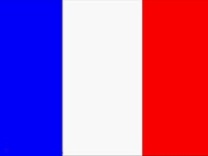 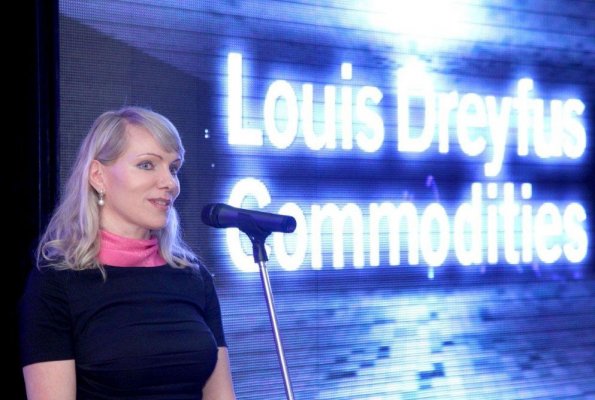 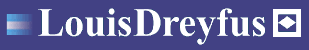 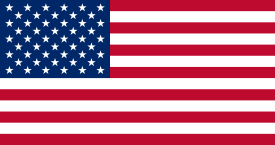 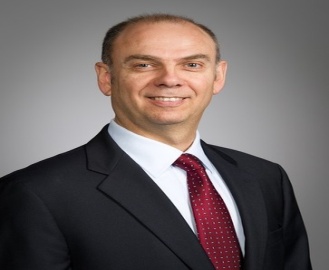 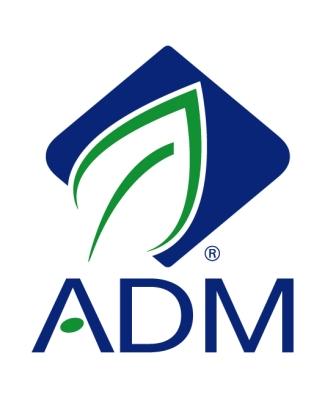 “The strategically location of our complex in Villeta allows a complete integration of our logistics 
(Juan Luciano – CEO - ADM)
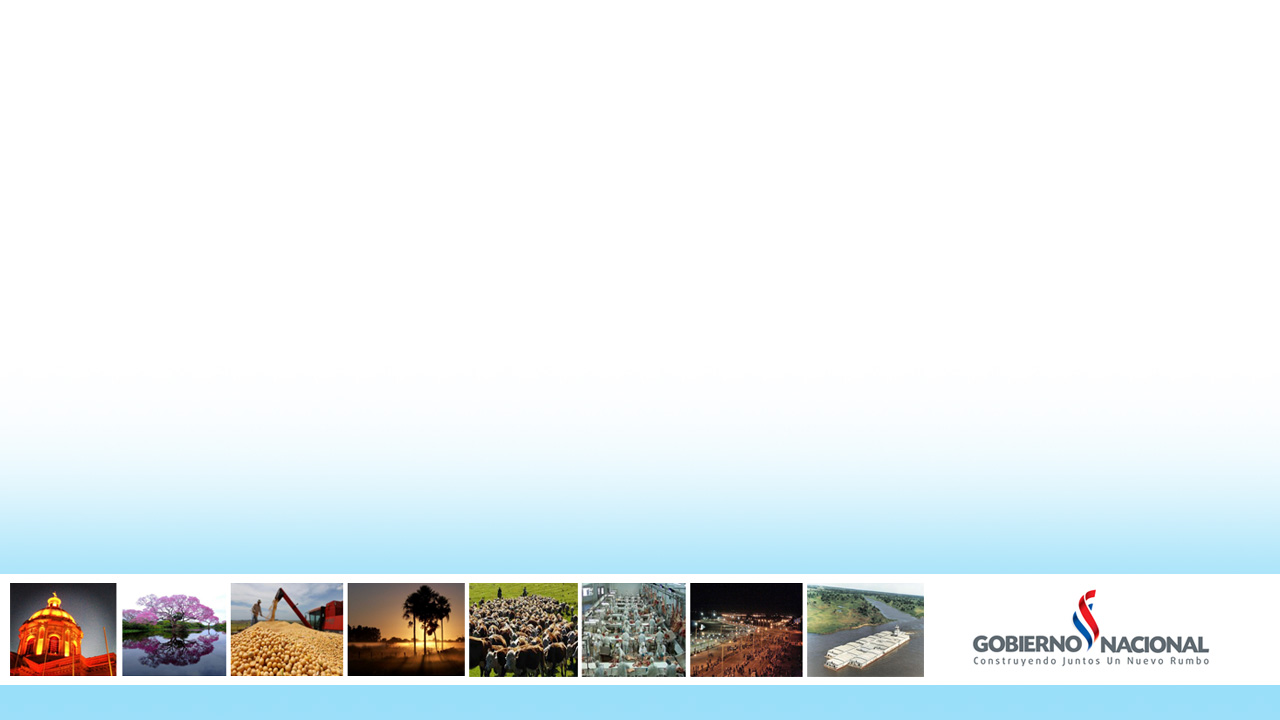 ¨ We are very pleased with the results, we have found  full cooperation of the Government of Paraguay. We estimate an annual production of 100 barges ¨
(Nobuaki Fujii – President of Tsuneishi Paraguay)
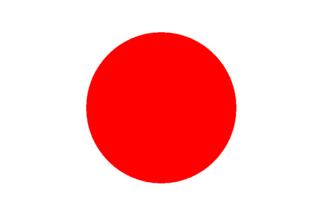 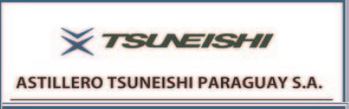 ¨ In Paraguay we found the perfect conditions for investments, in terms of workforce and costs, specifically in the shipping industry¨
(Jens Keiner – Imperial Shipping Group)
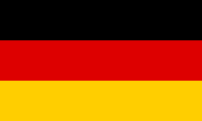 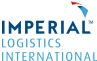 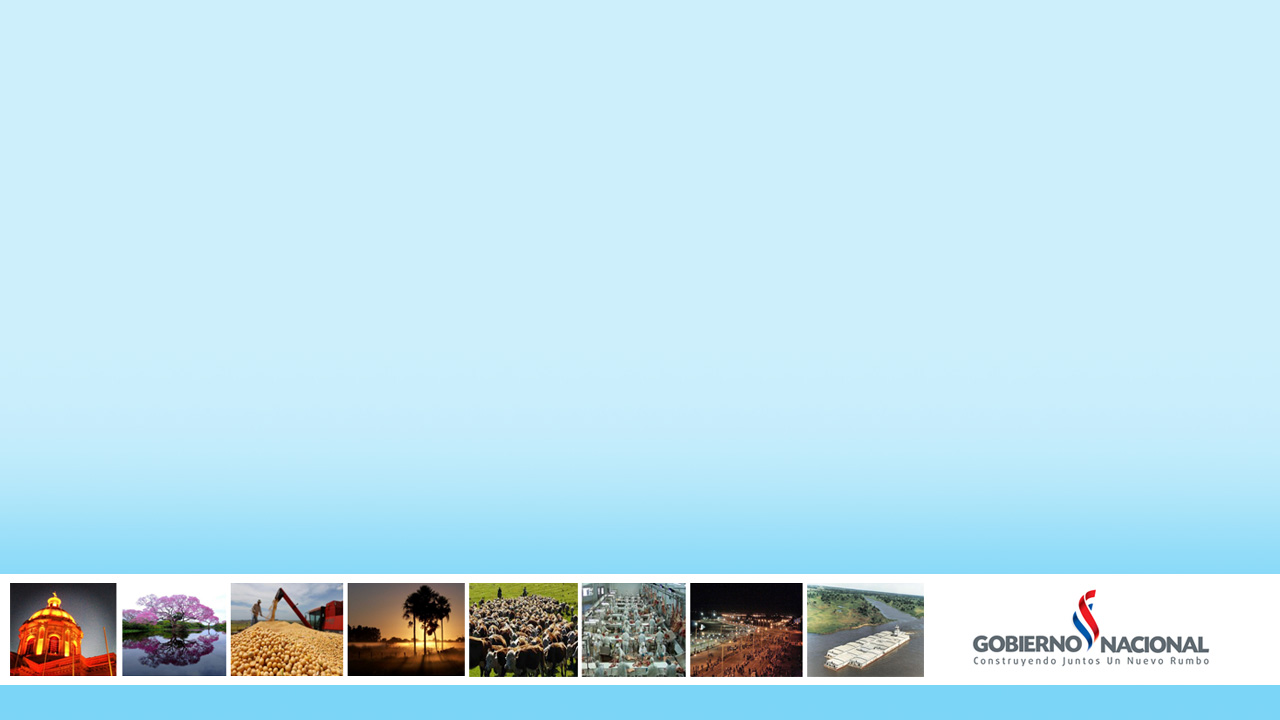 Thank you